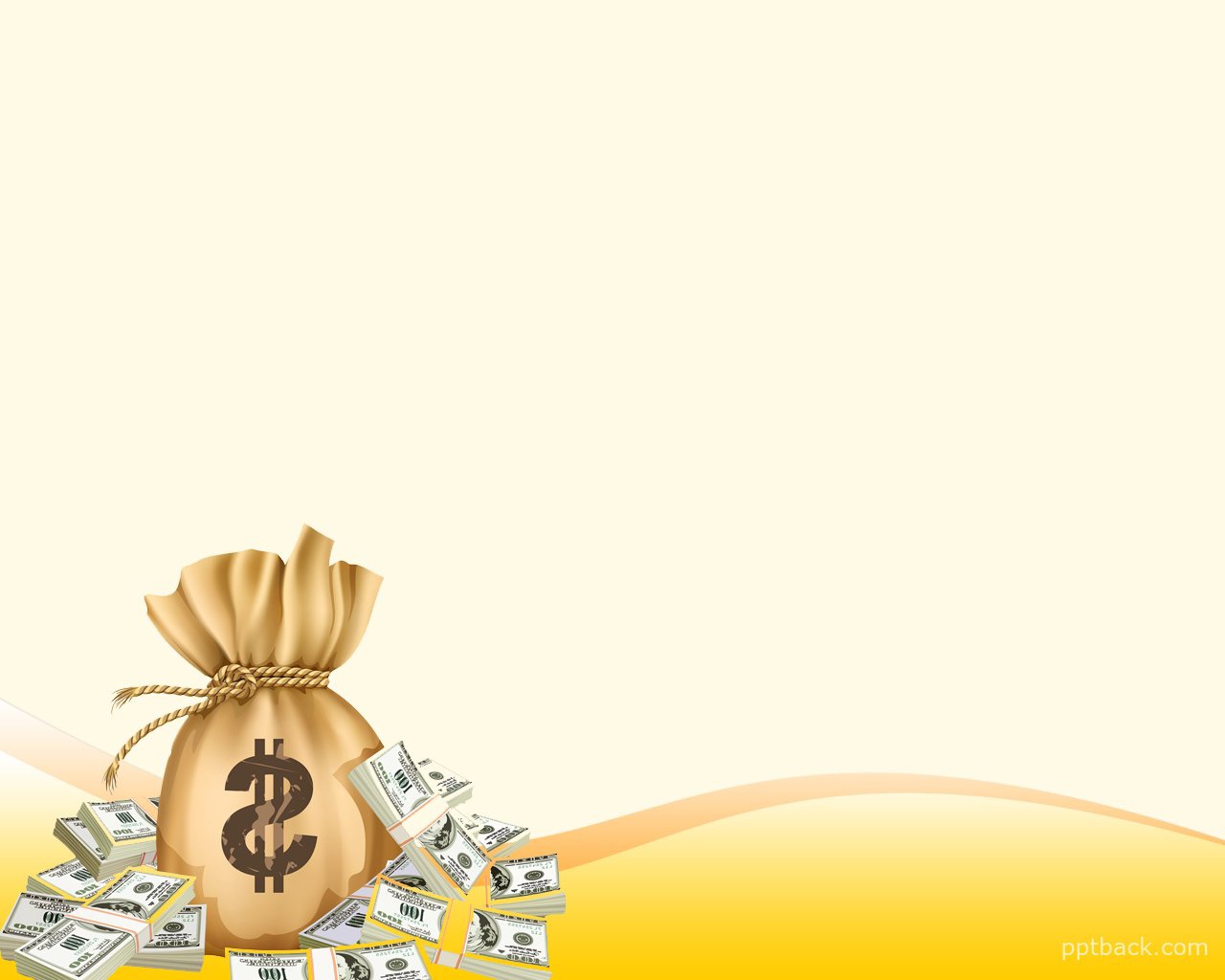 МДОУ Старомайнский детский сад №5
« Формирование основ финансовой грамотности у 
детей дошкольного возраста»
Подготовила : воспитатель
          Салихова Н.А.
                      2022г
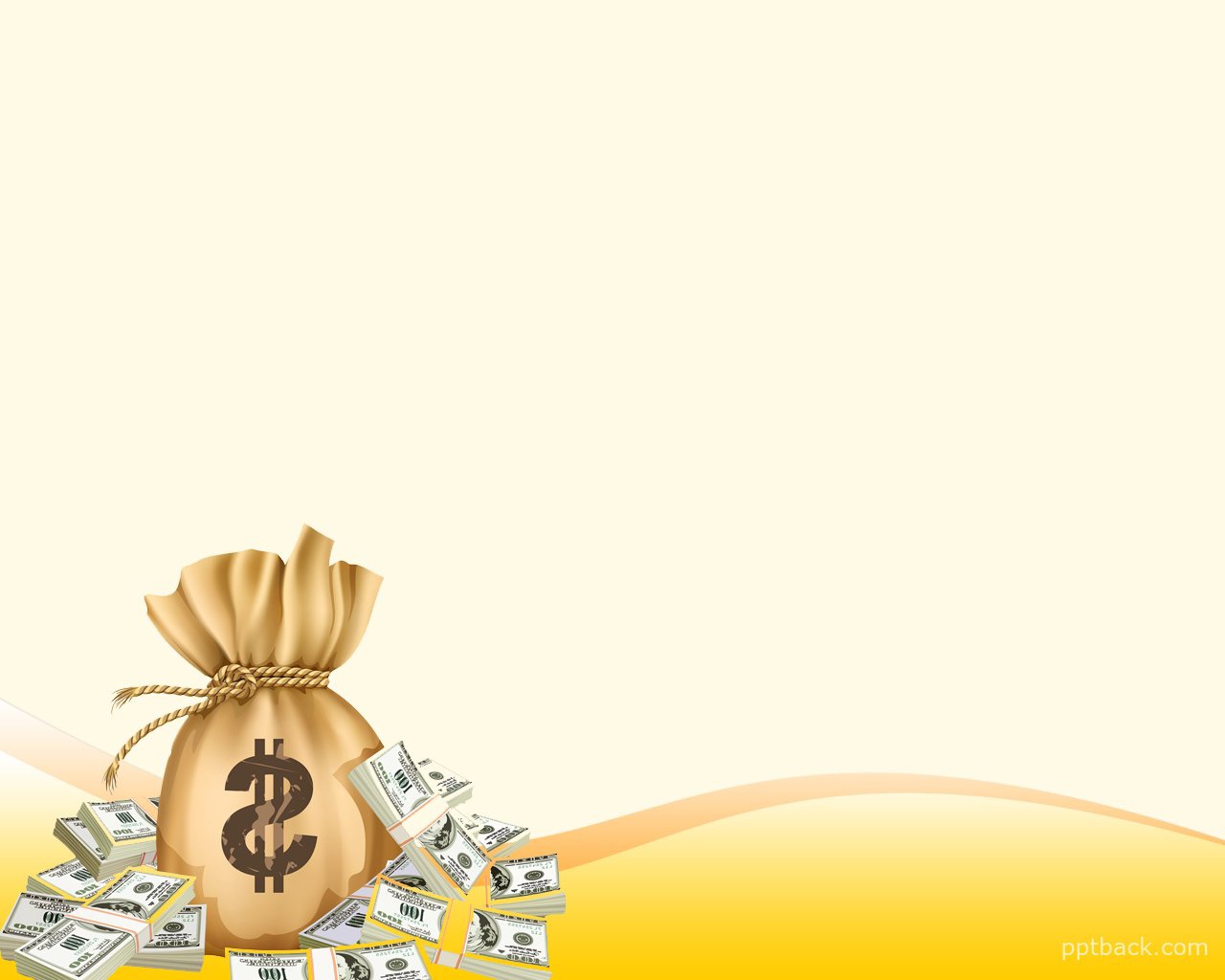 Цель: Повышение теоретического, практического уровня профессионального мастерства и компетентности. 


Задачи: Изучить методическую литературу. Расширить знания о значении финансовой грамотности. Развивать потребность к самостоятельному получению знаний. Создать положительный образ финансово грамотного человека.
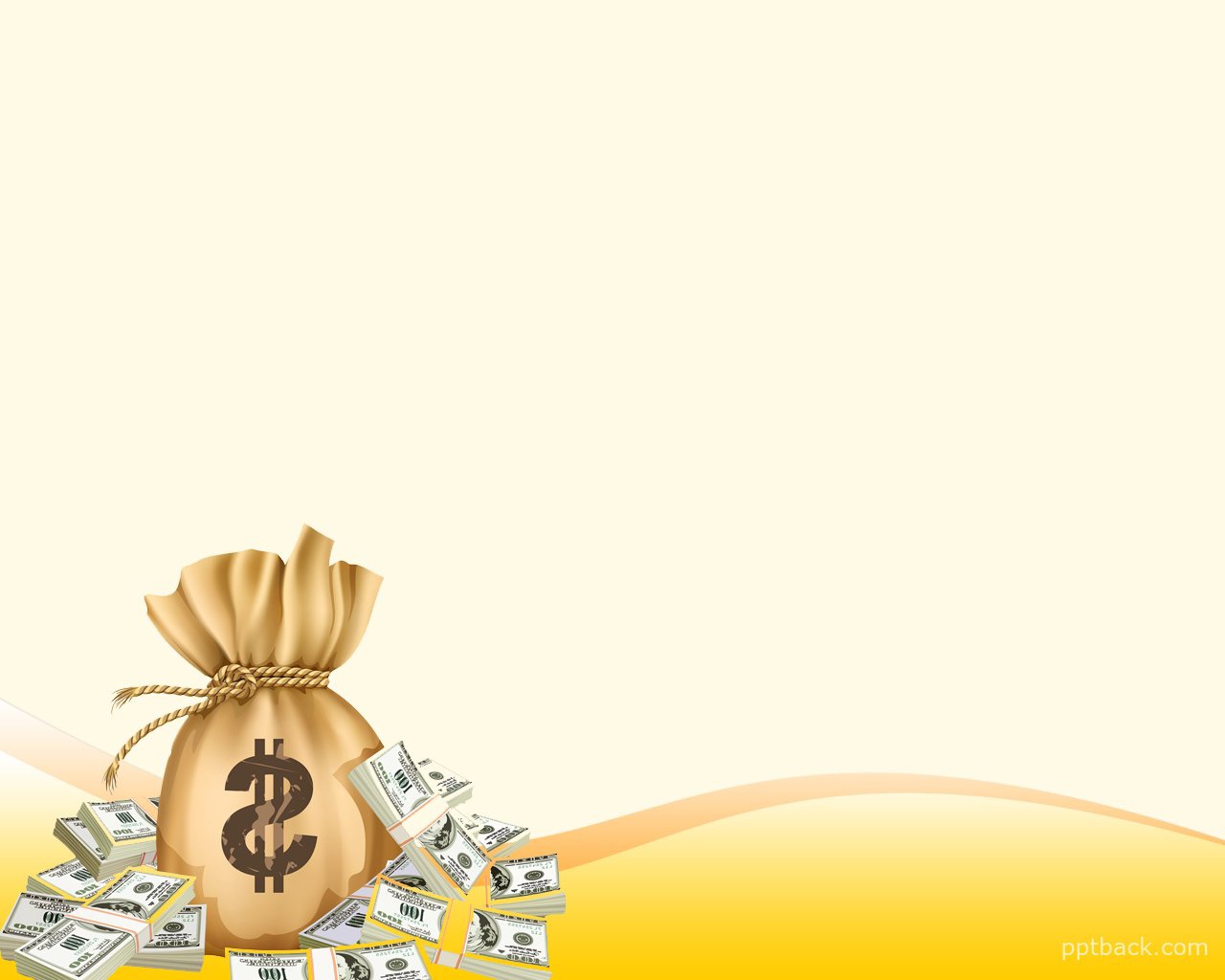 Формы и методы:
-беседы;
-чтение художественной литературы;
-наблюдение за детьми в игровой, самостоятельной деятельности;
-просмотр мультфильмов;
-дидактические игры;
-сюжетно-ролевые игры;
-настольные игры;
-НОД.
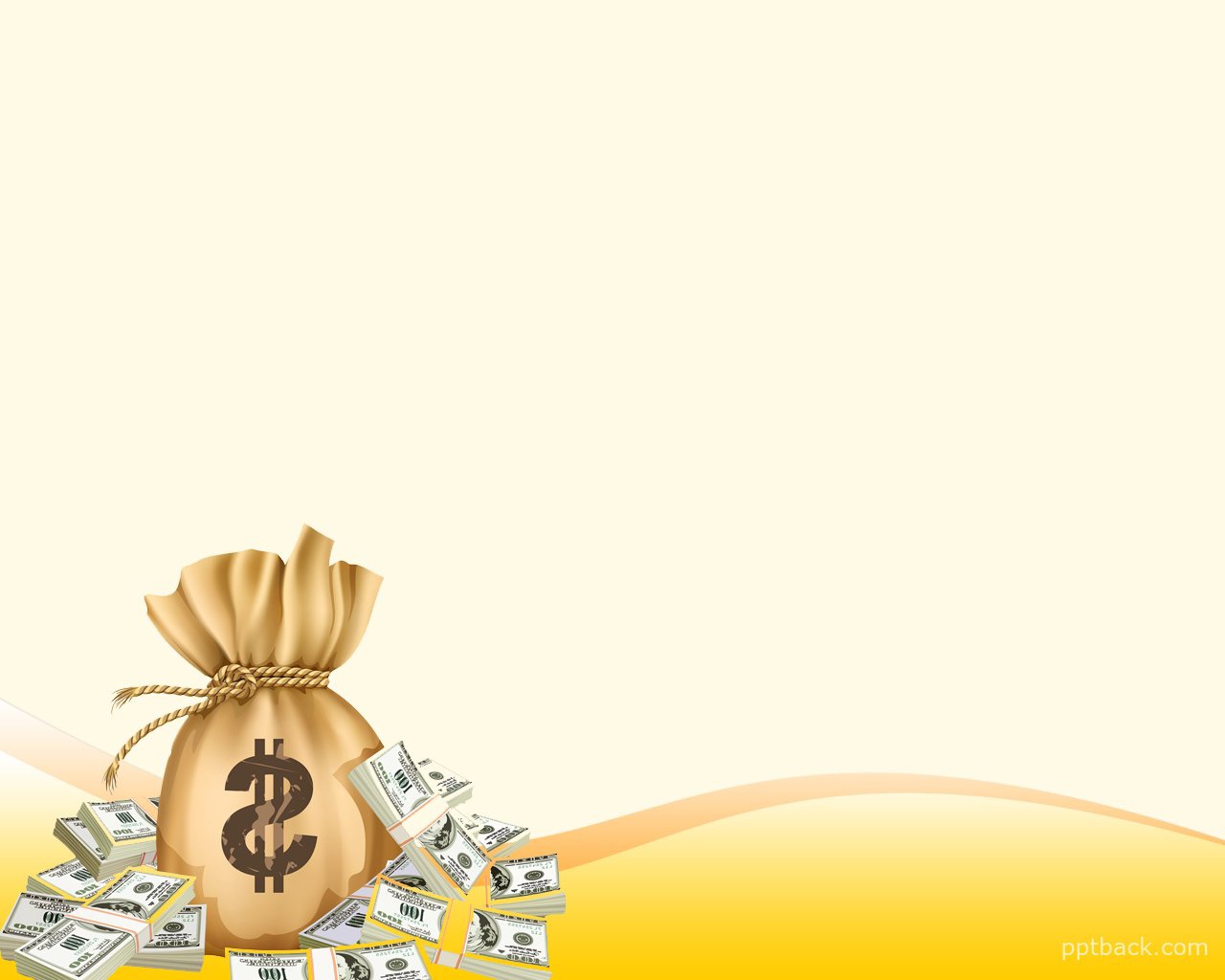 Практические выходы:
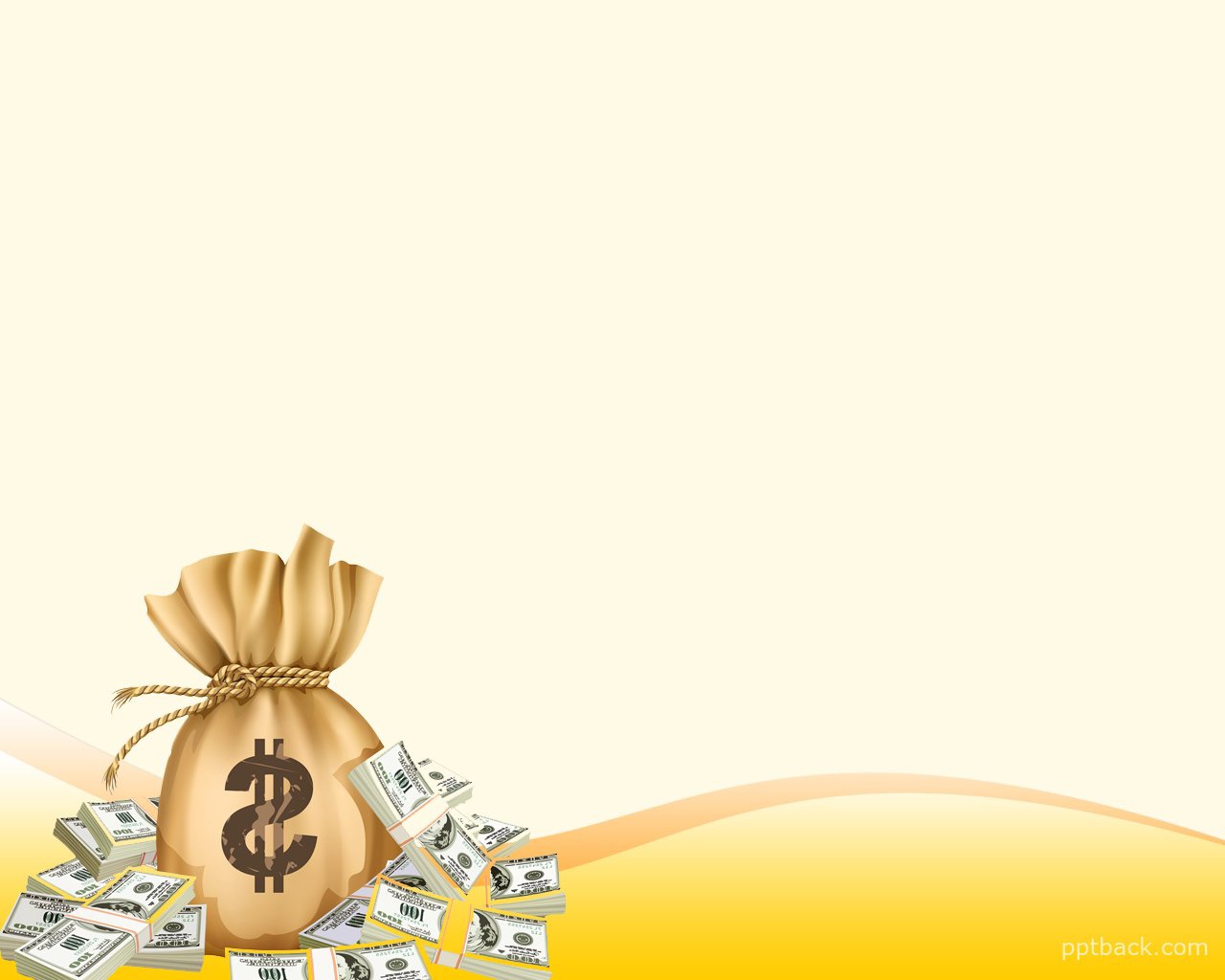 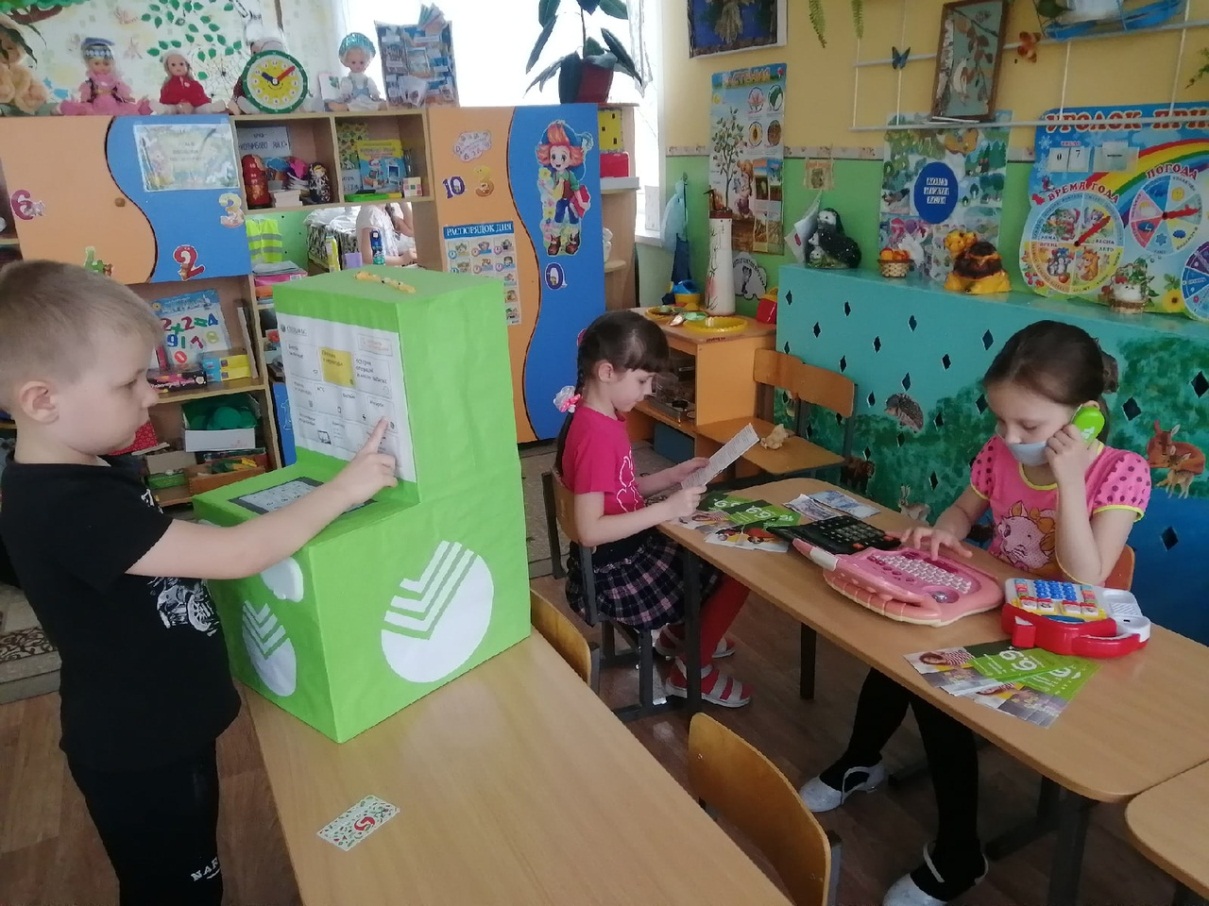 Сюжетно-ролевая игра «Покупаем подарки на день   рождения»
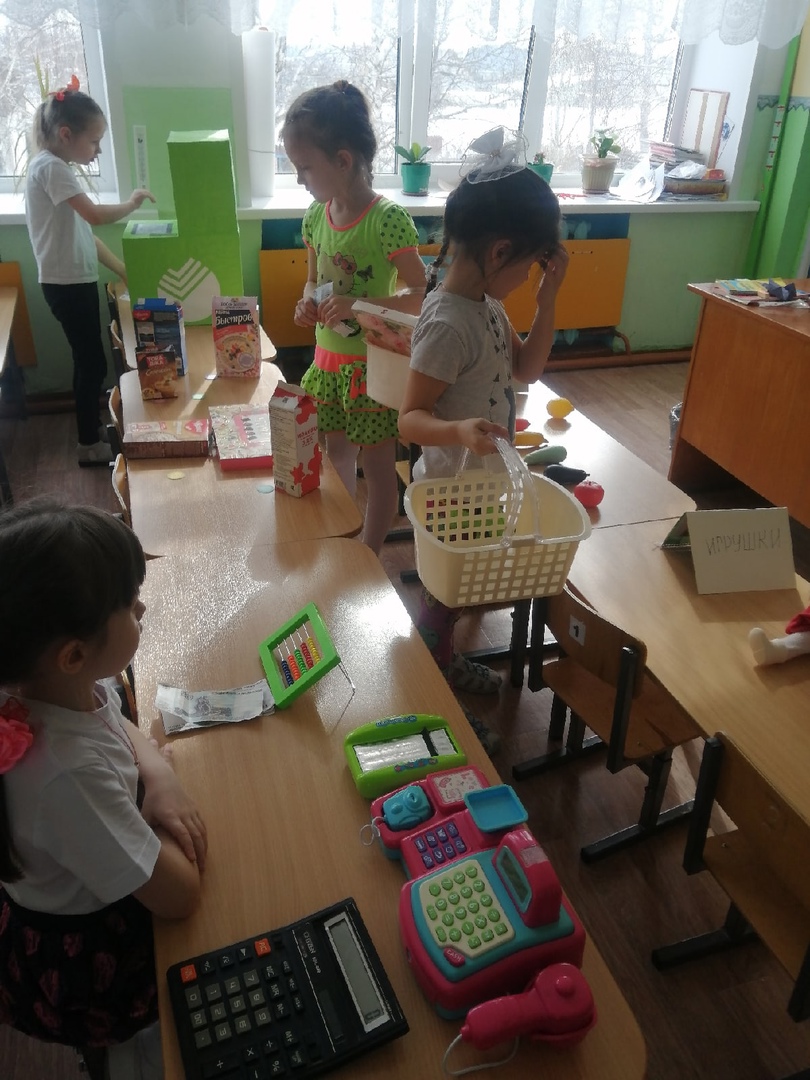 Сюжетно - ролевая игра «Банк».
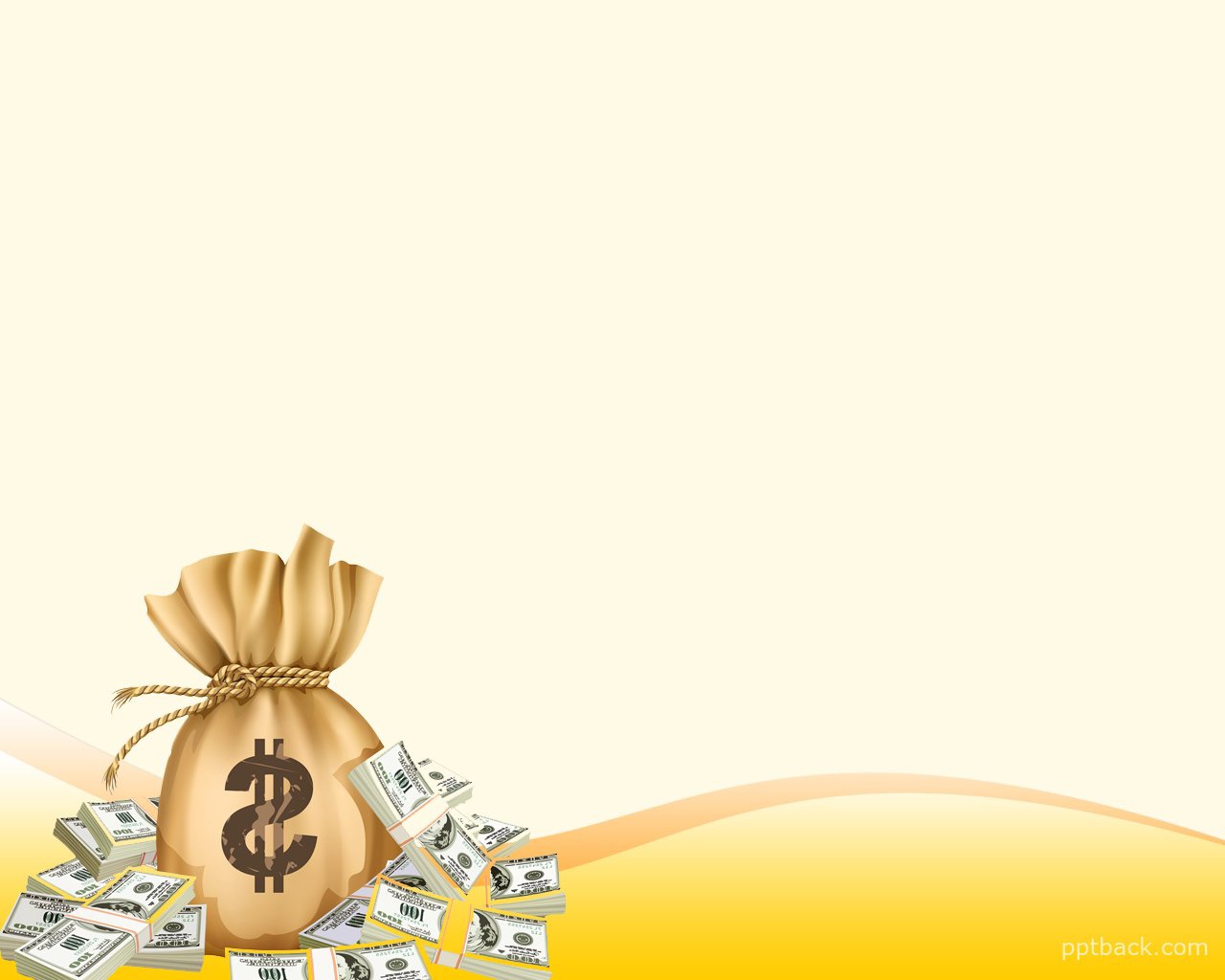 С-р игра «Магазин»
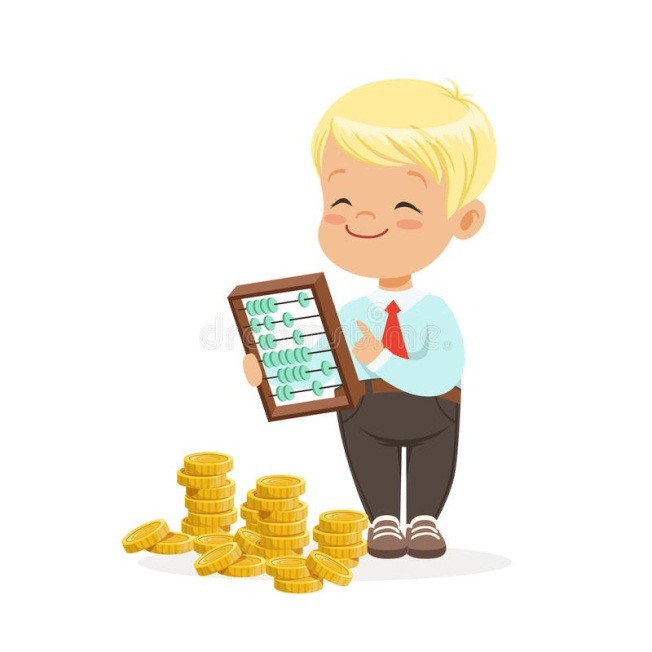 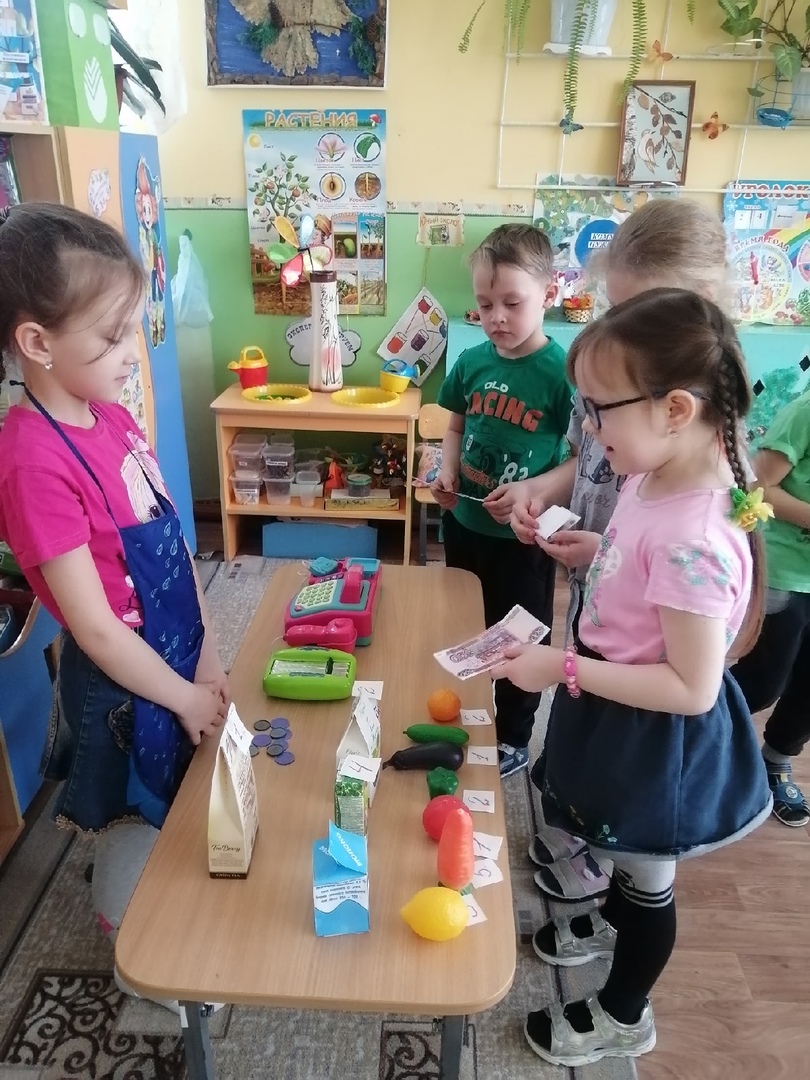 С-р игра «Банкомат»
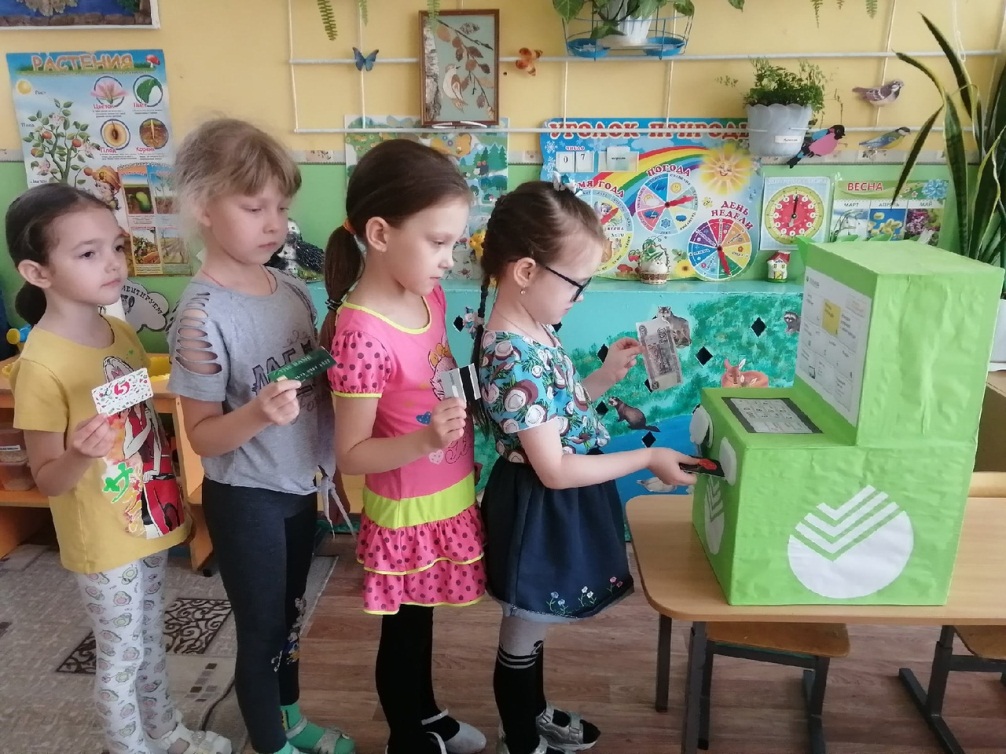 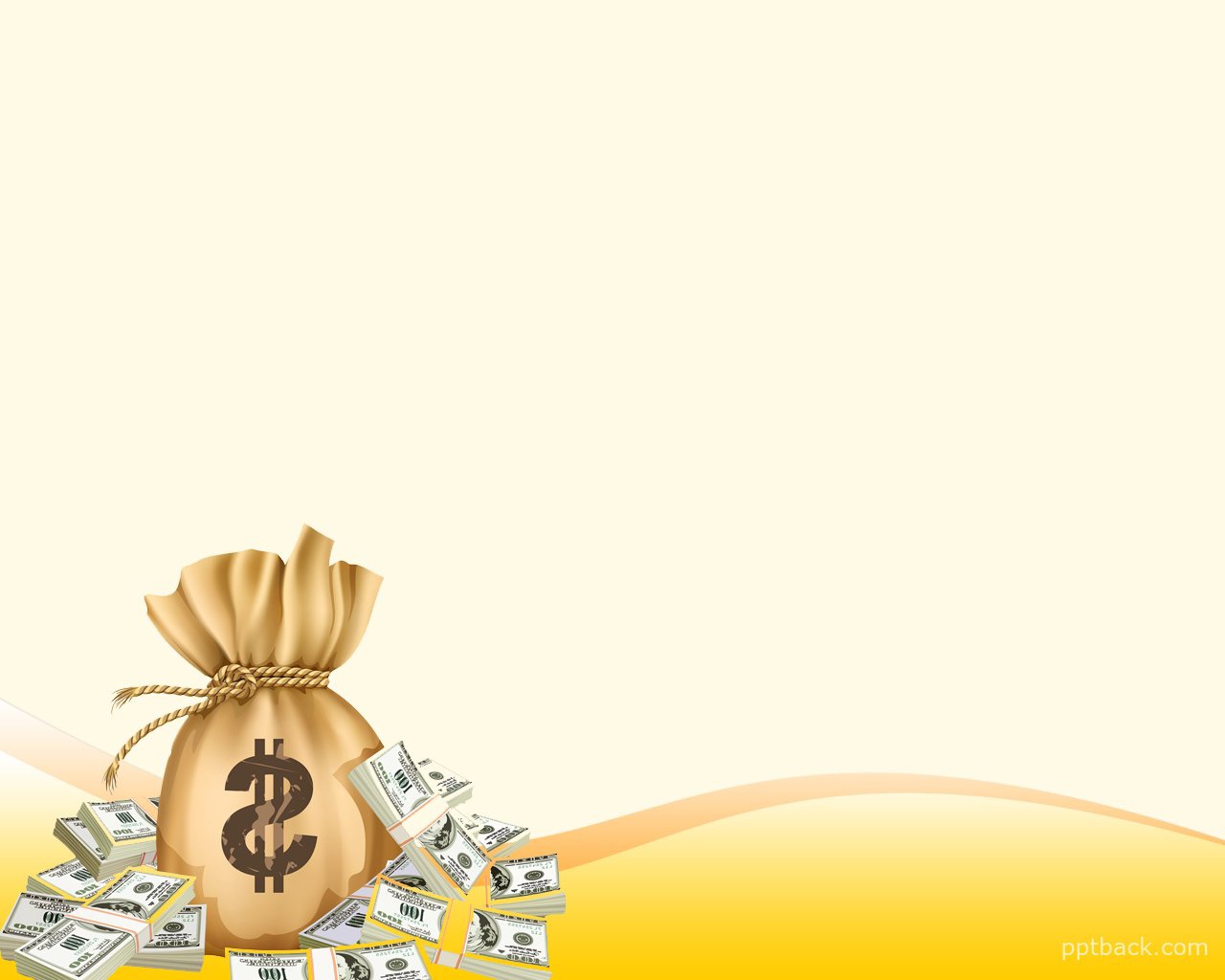 Беседа «Деньги любят счет»
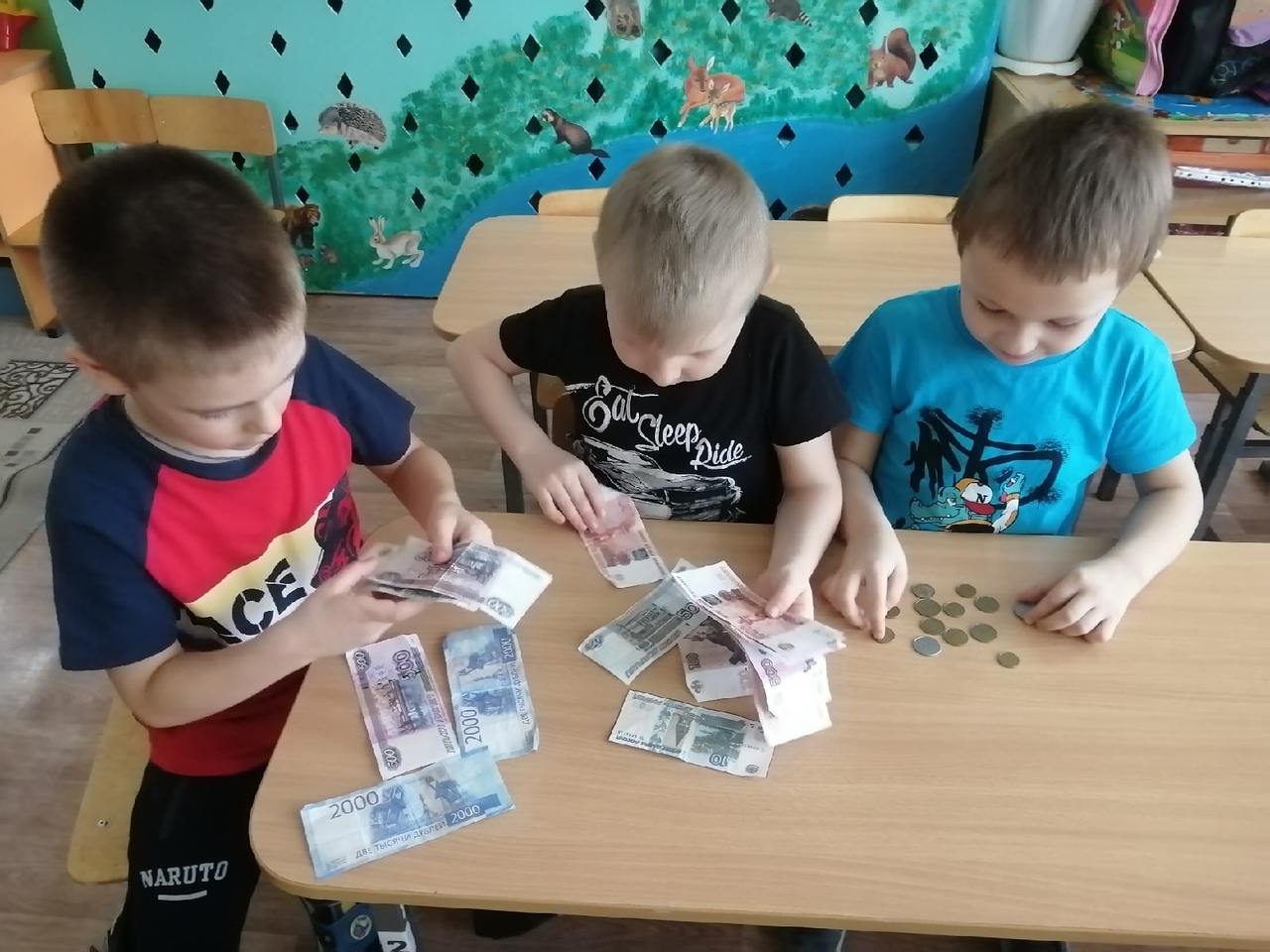 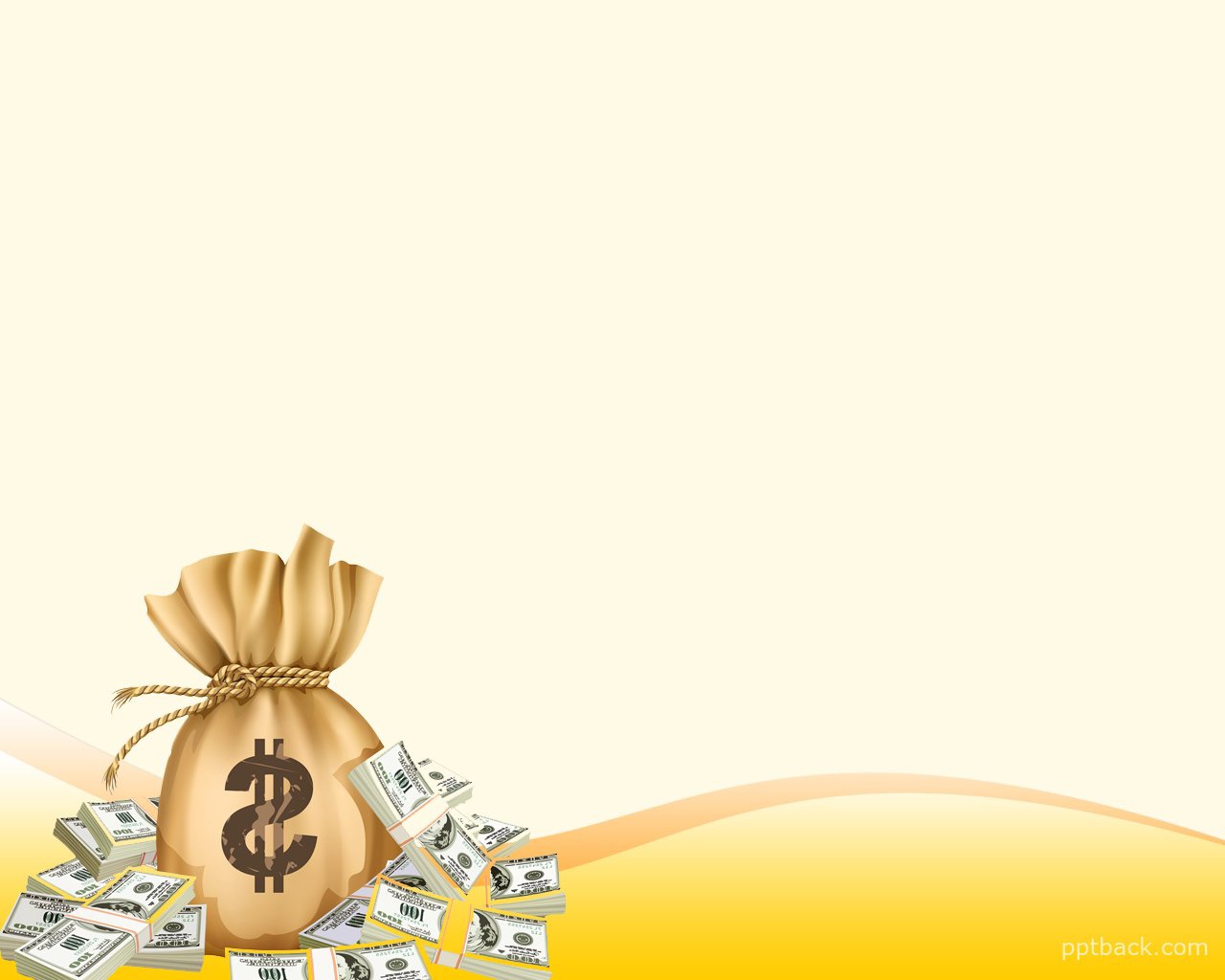 Настольно-печатная игра «Шаги к успеху»
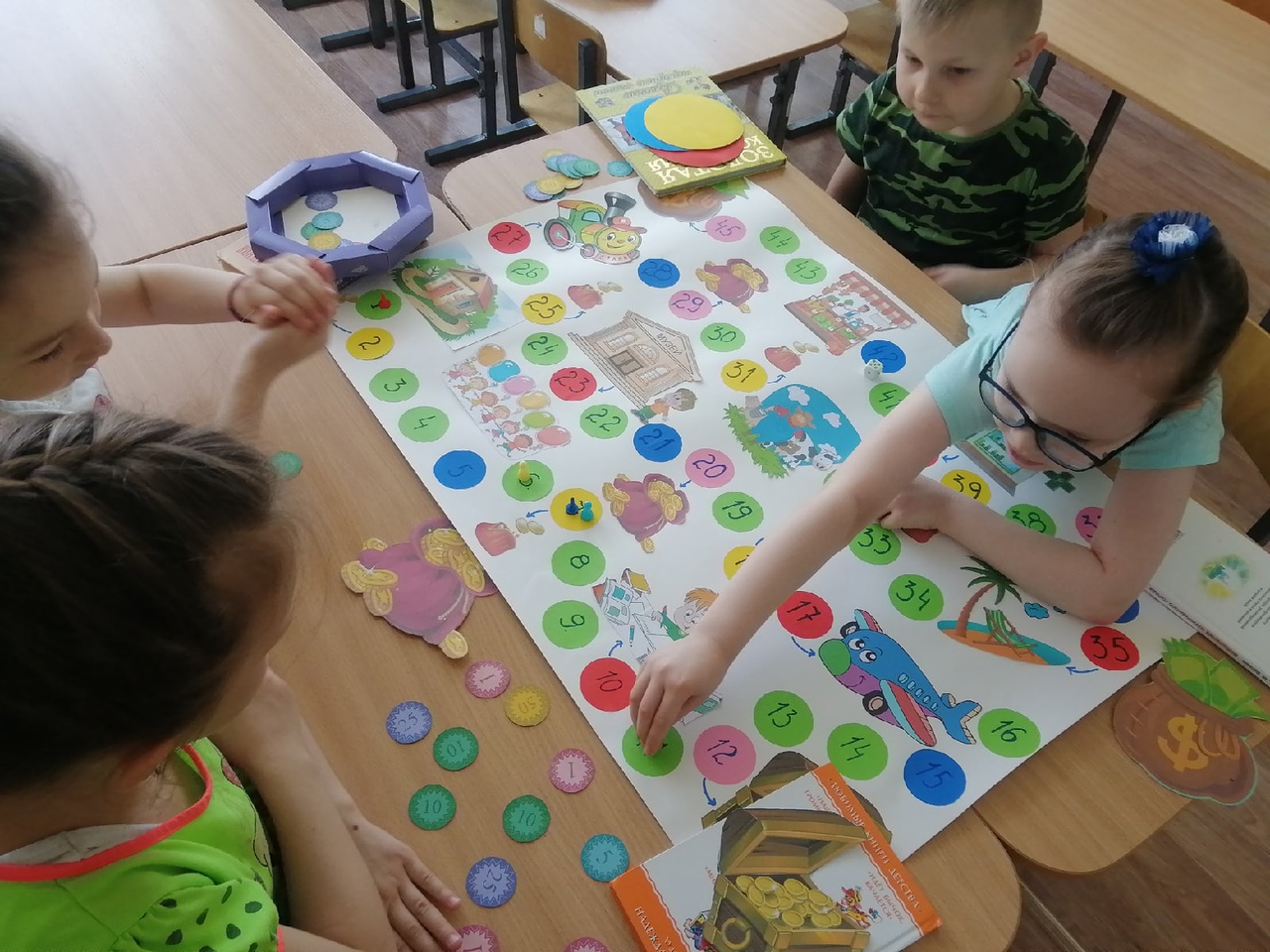 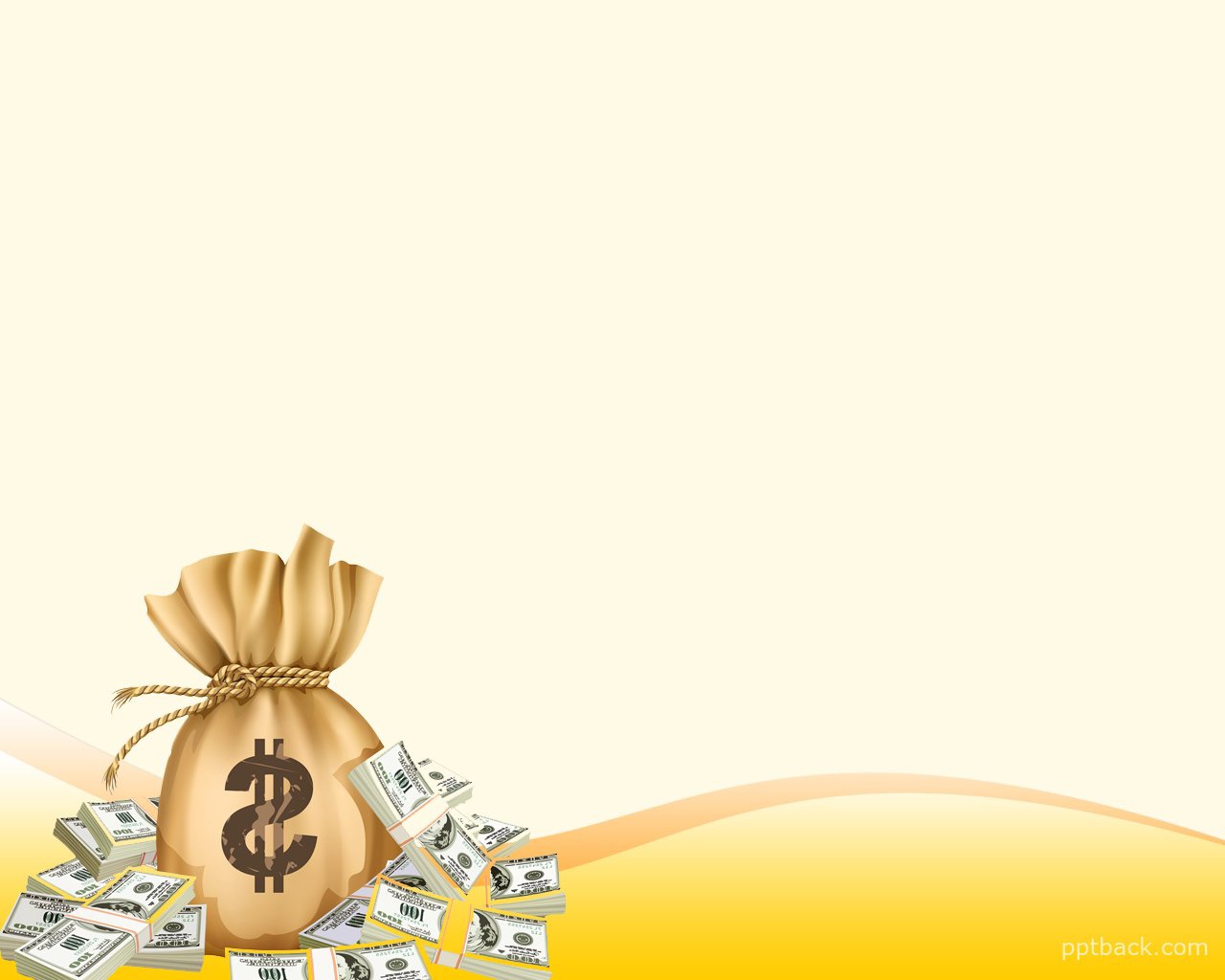 Дидактическая игра «Миллионер»
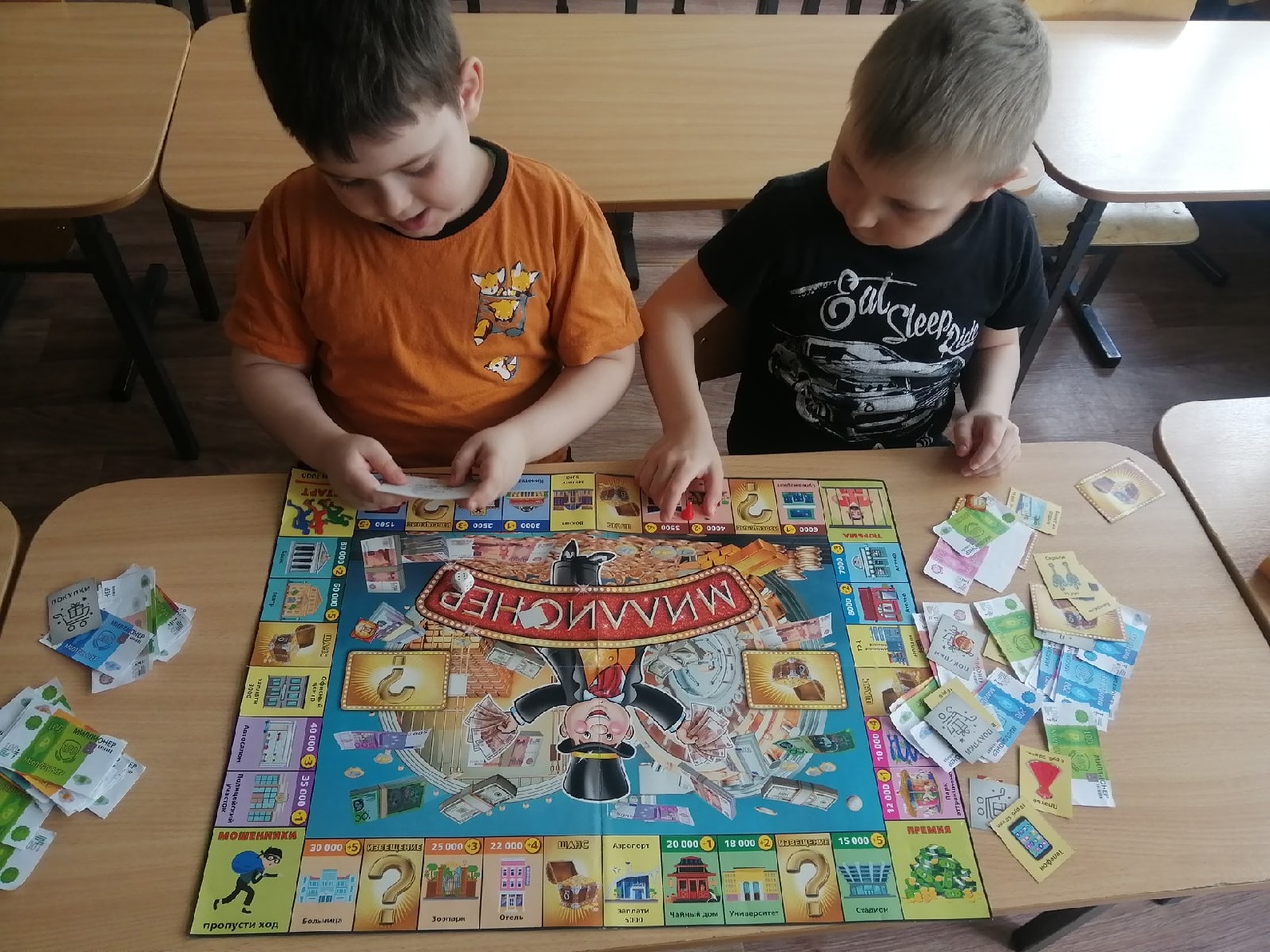 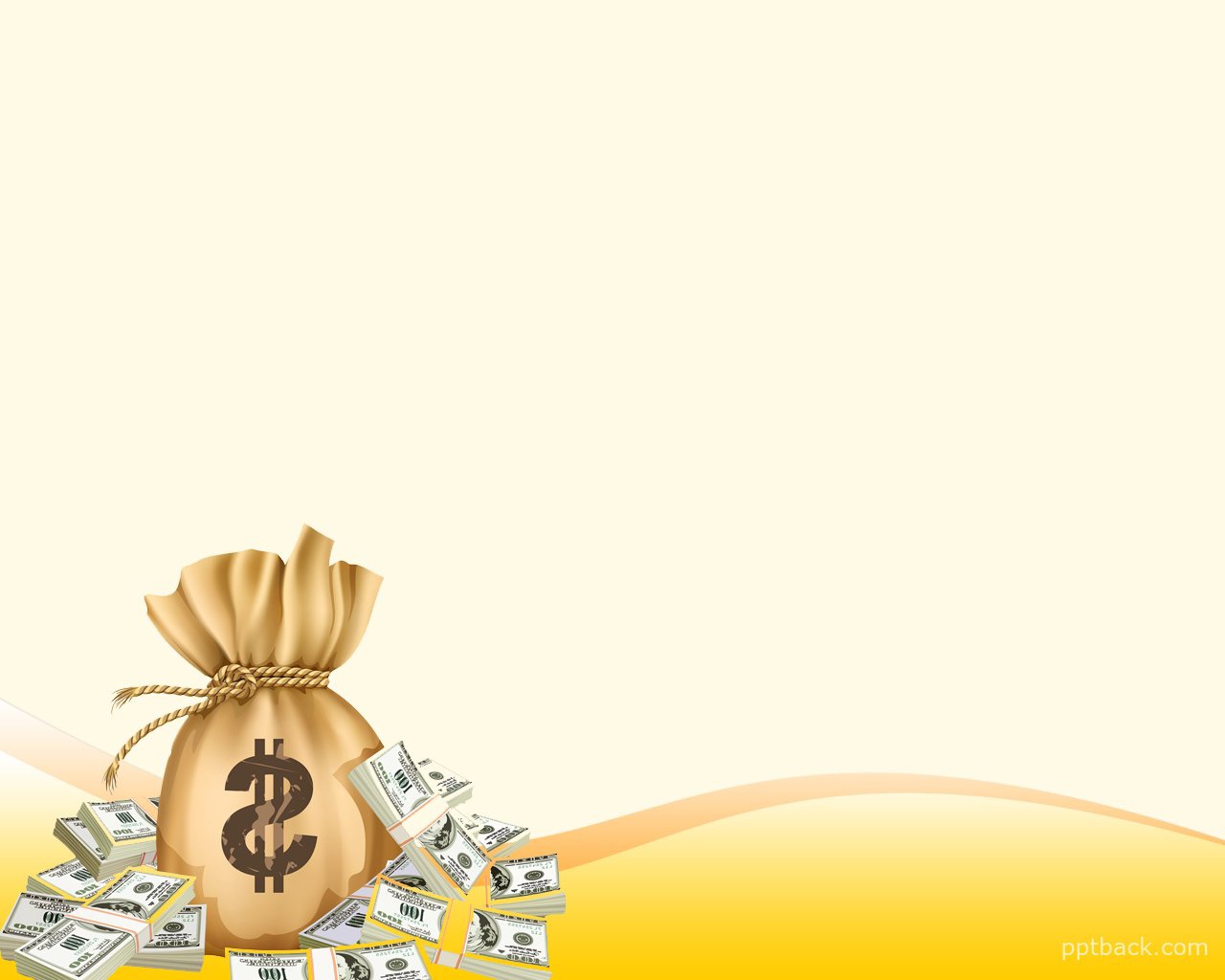 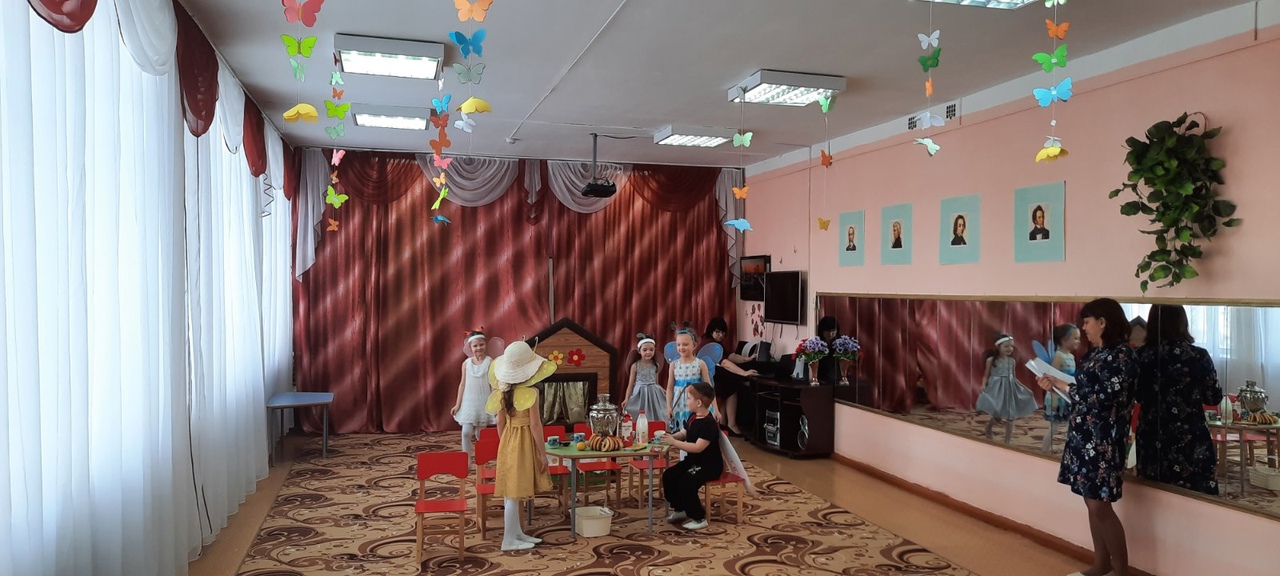 Театрализация сказки «Муха Цокотуха»
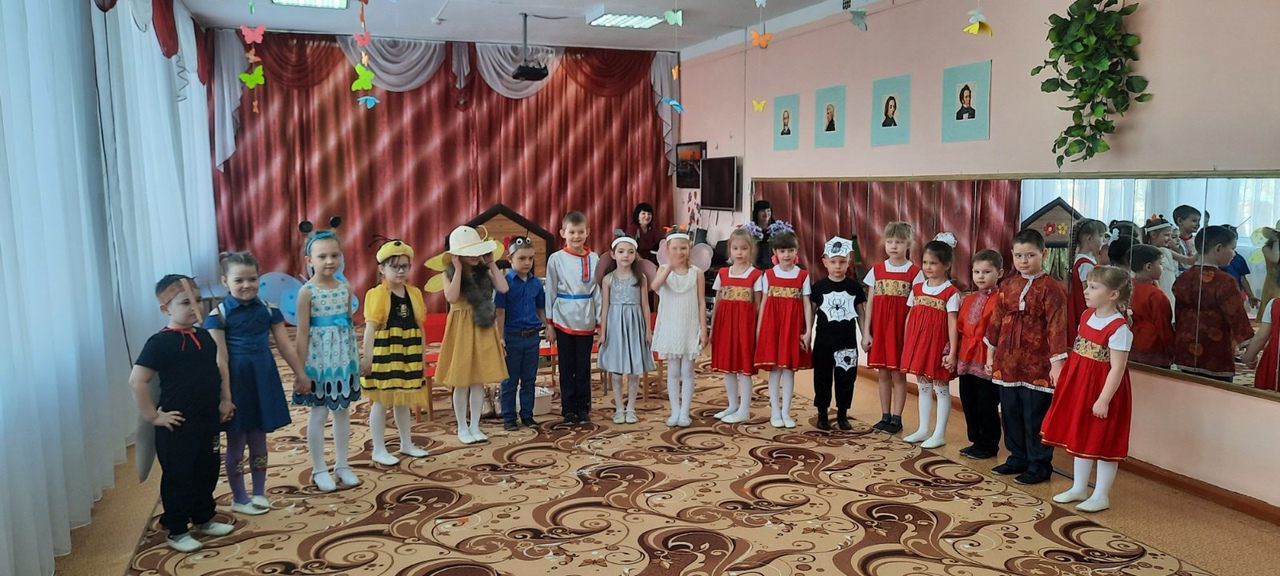 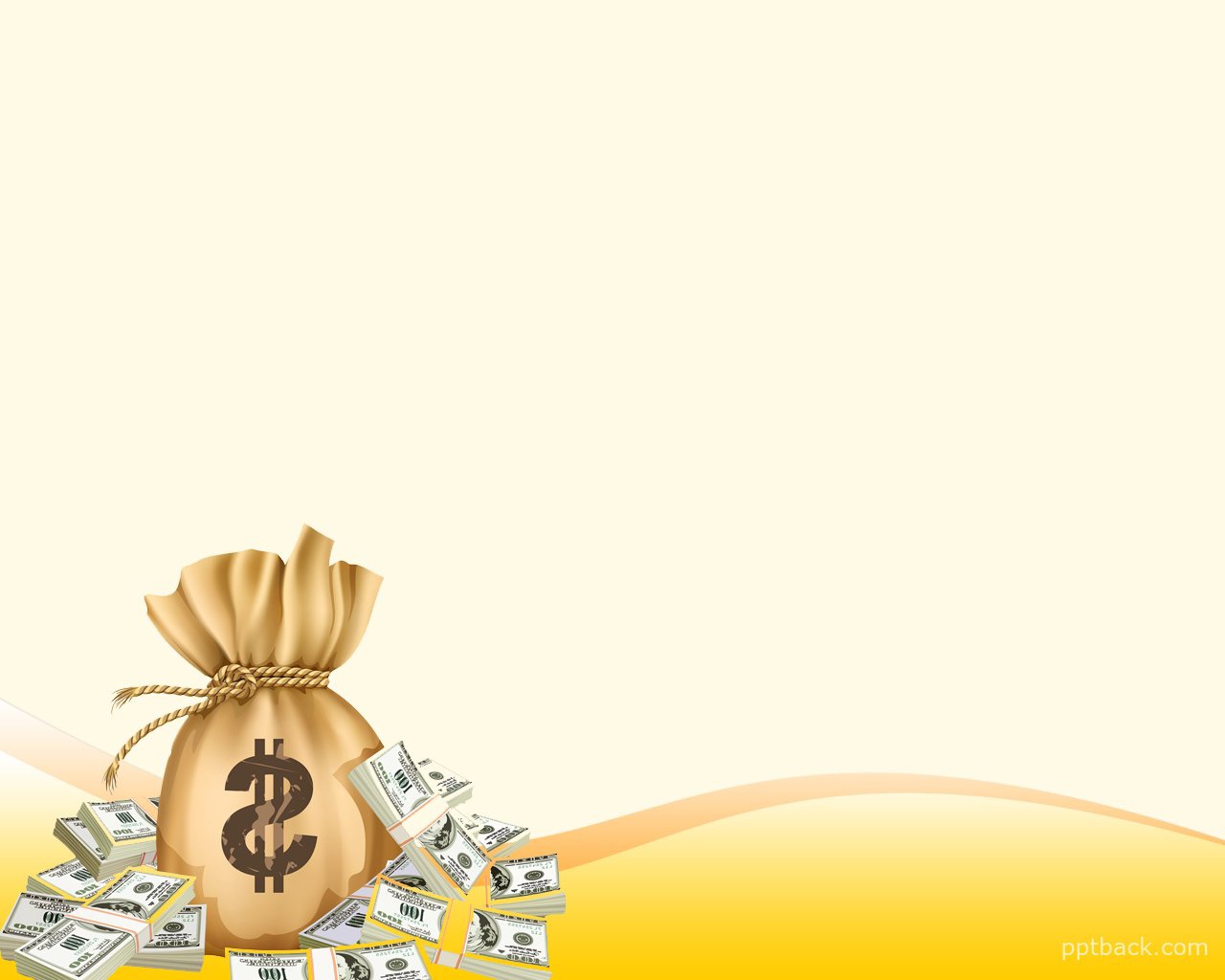 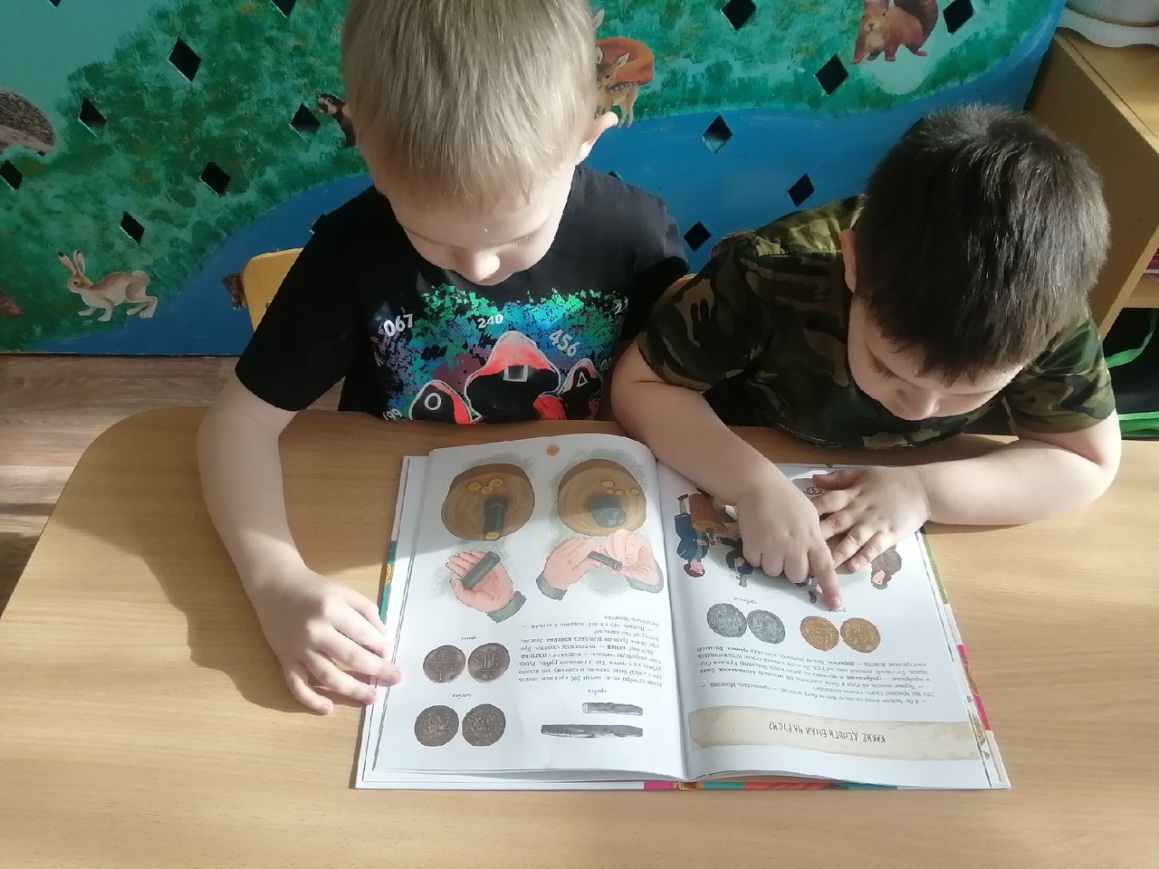 «Нарисуй купюру будущего»
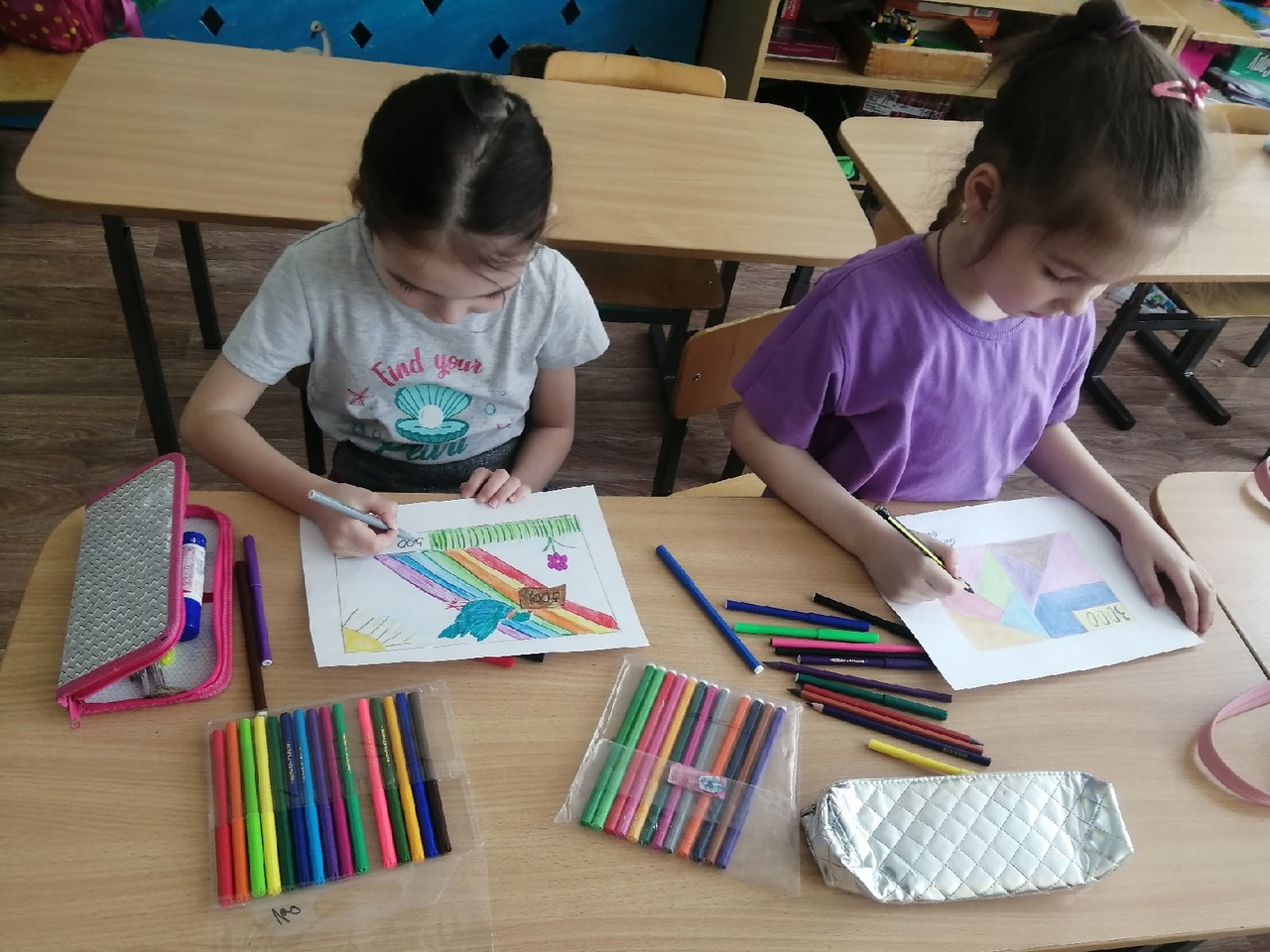 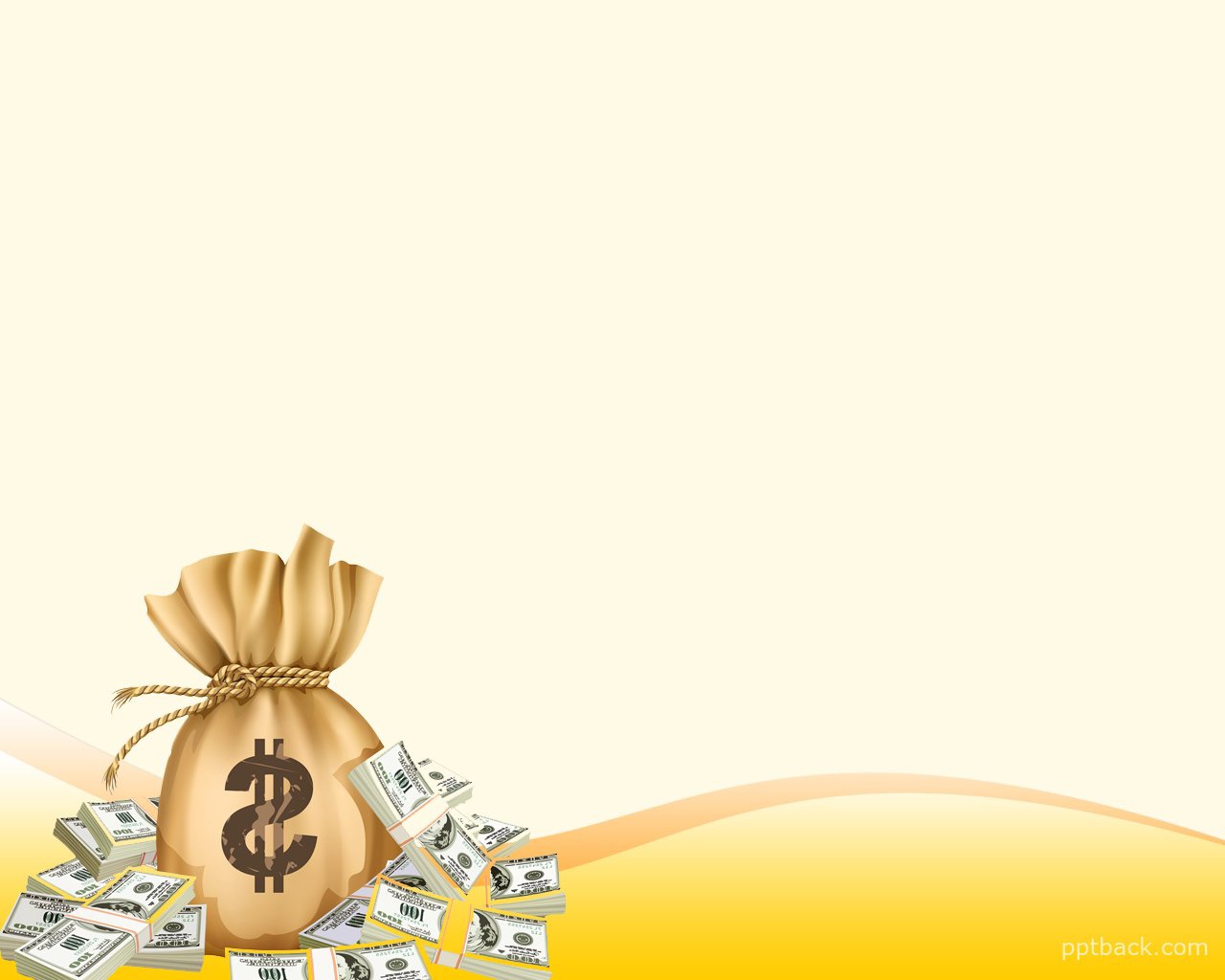 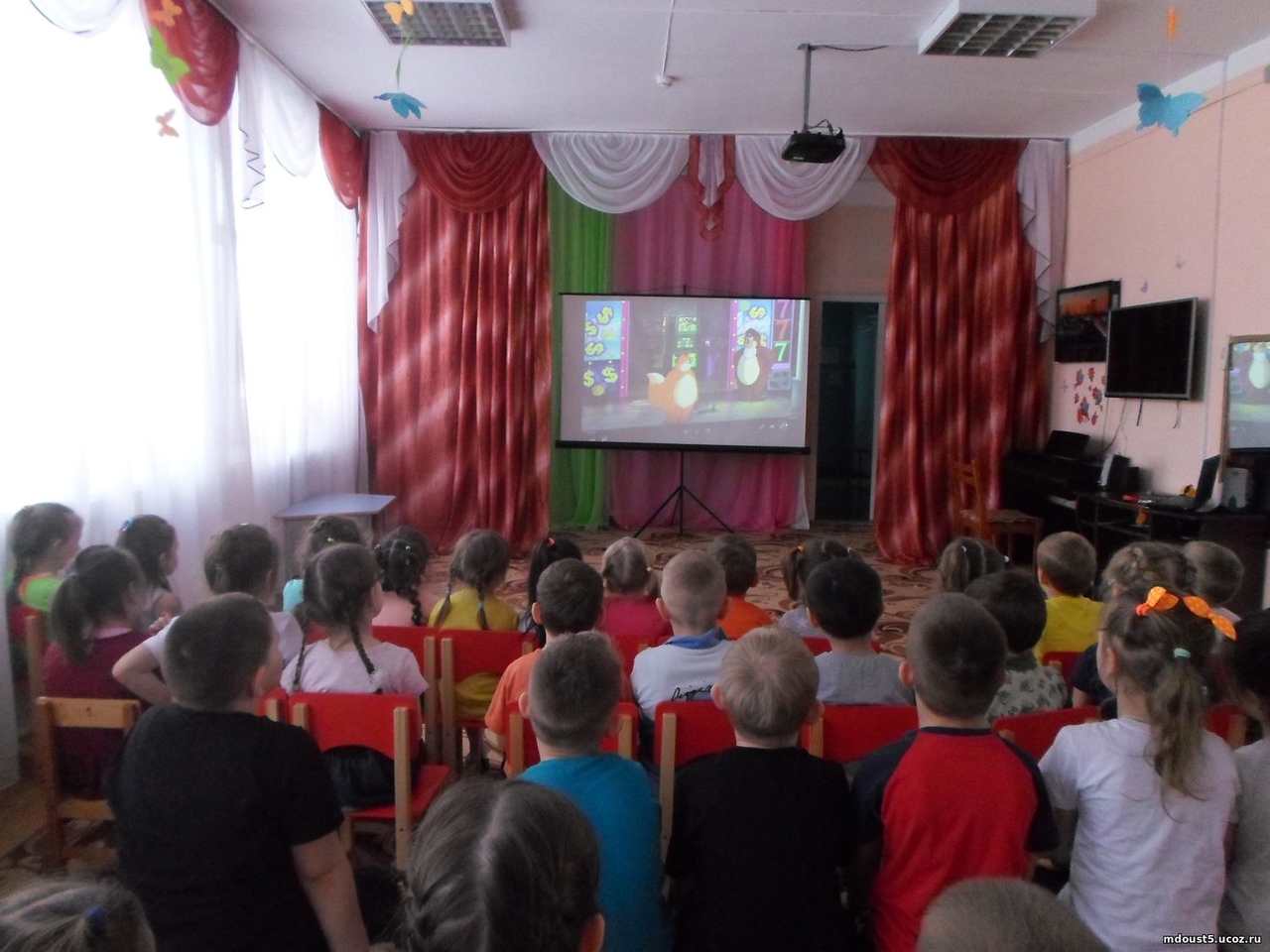 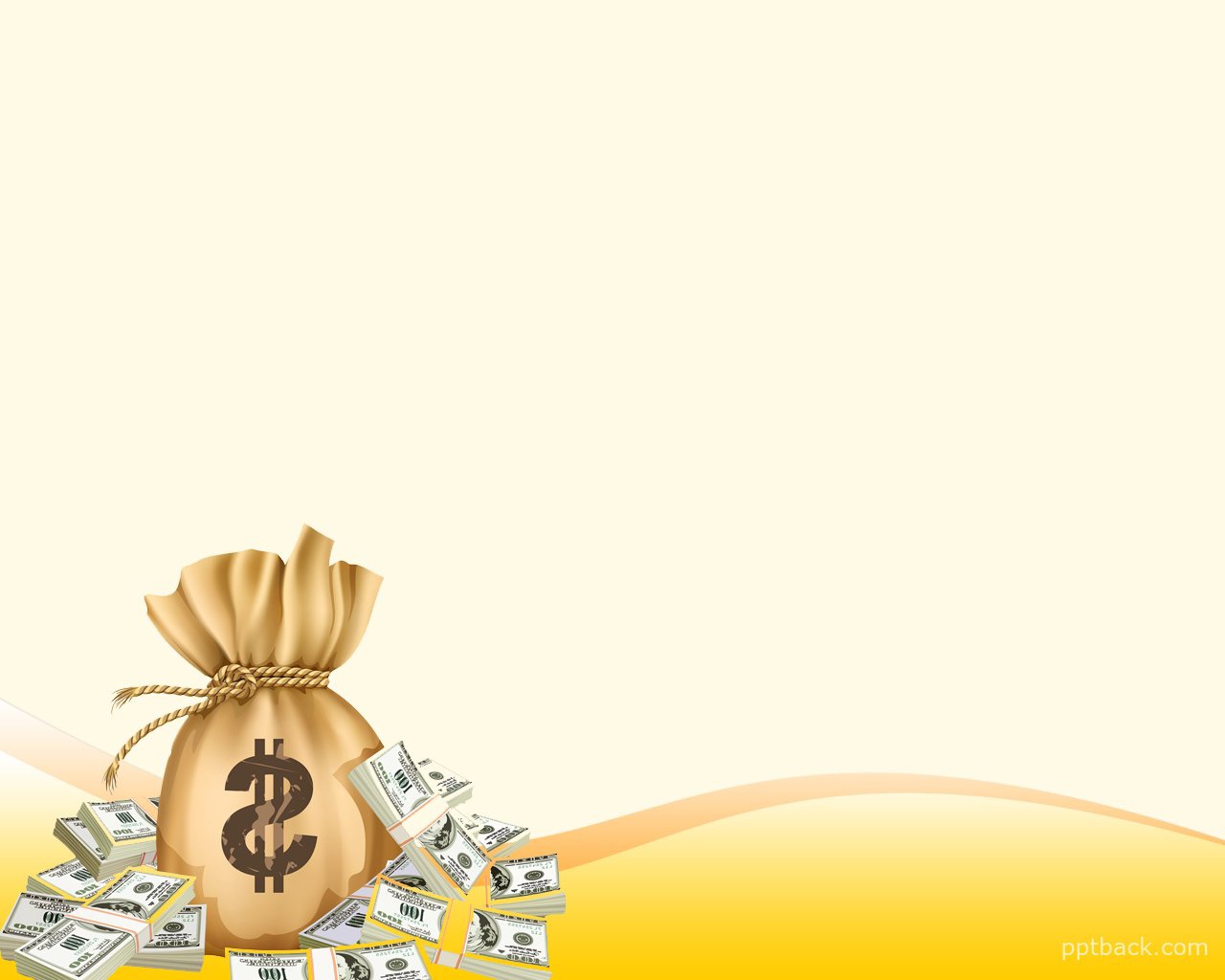 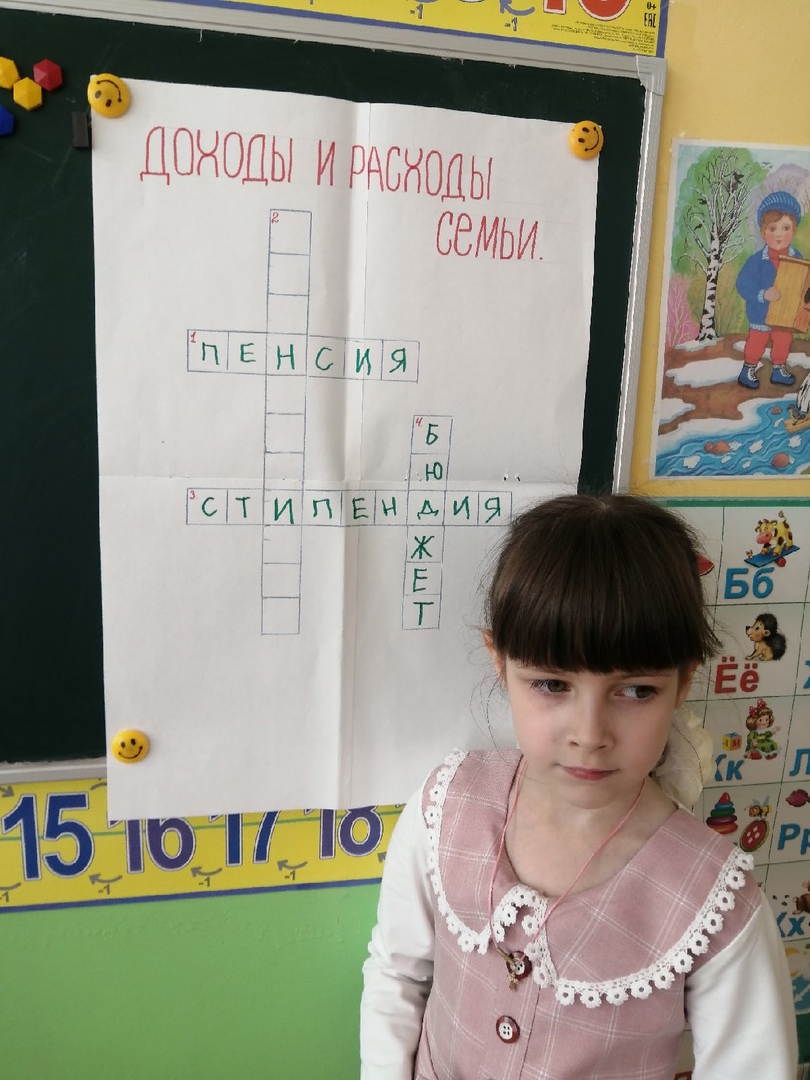 Разгадывание кроссворда «Доходы и расходы семьи»
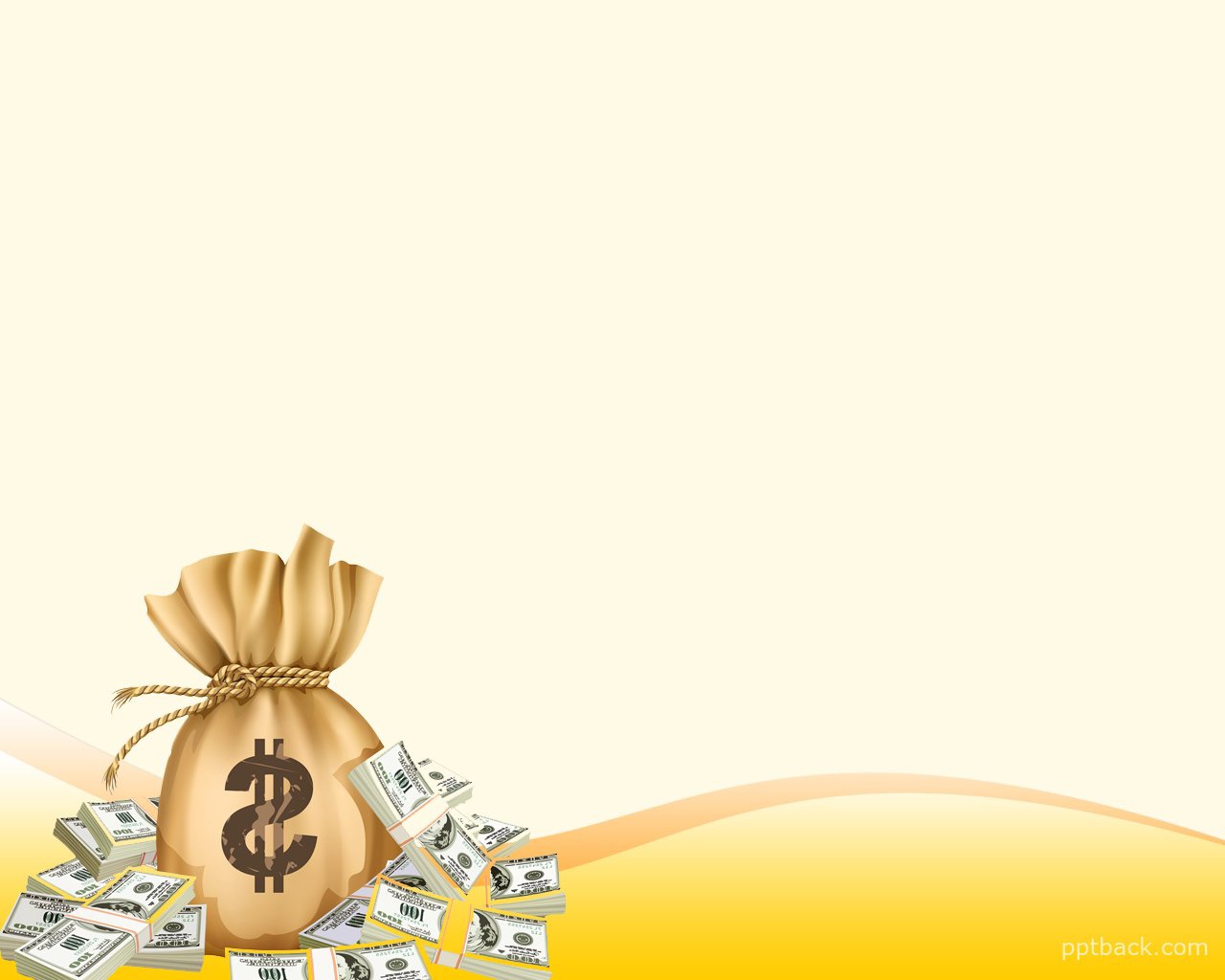 Настольная игра «Профессии»
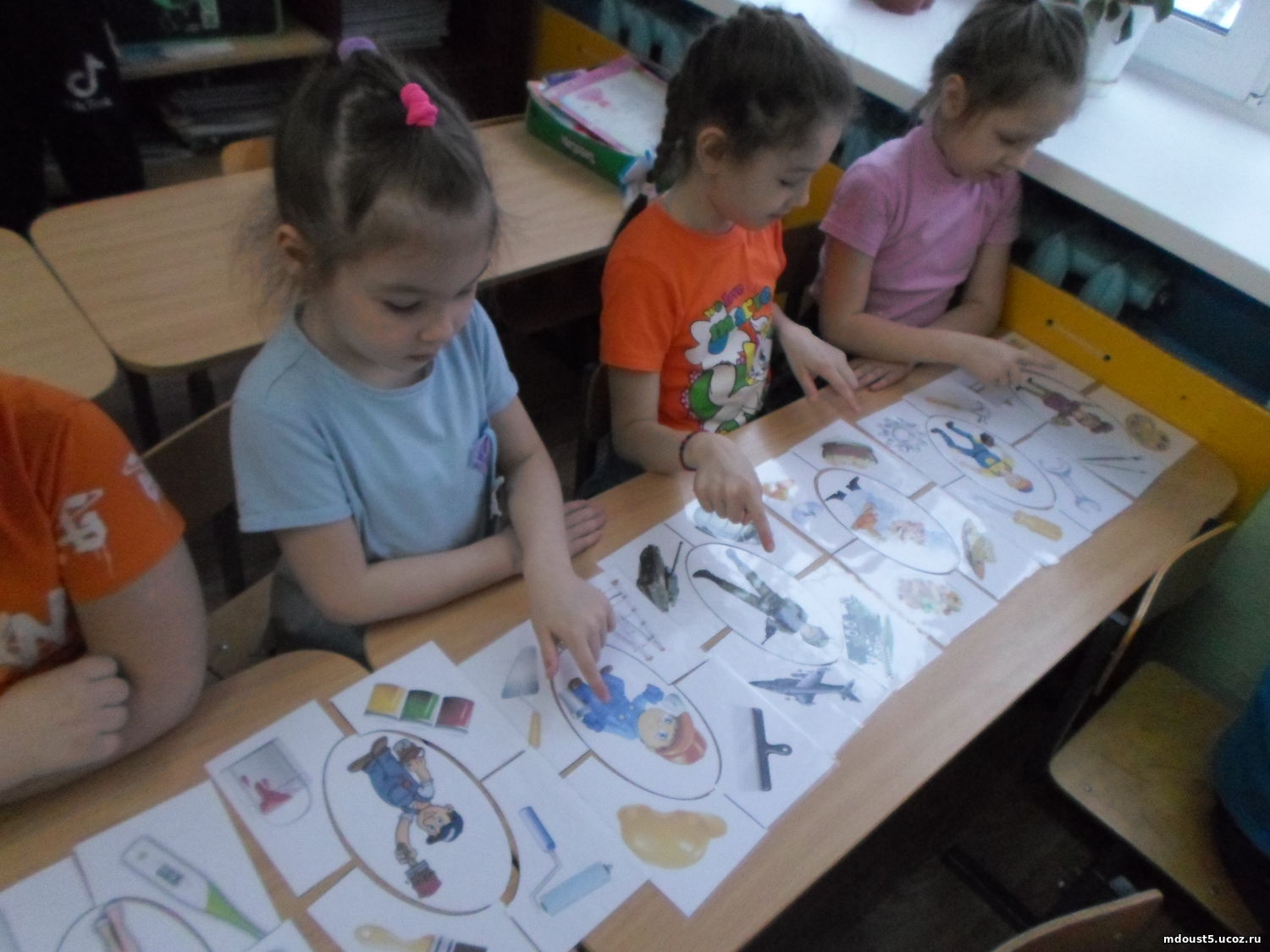 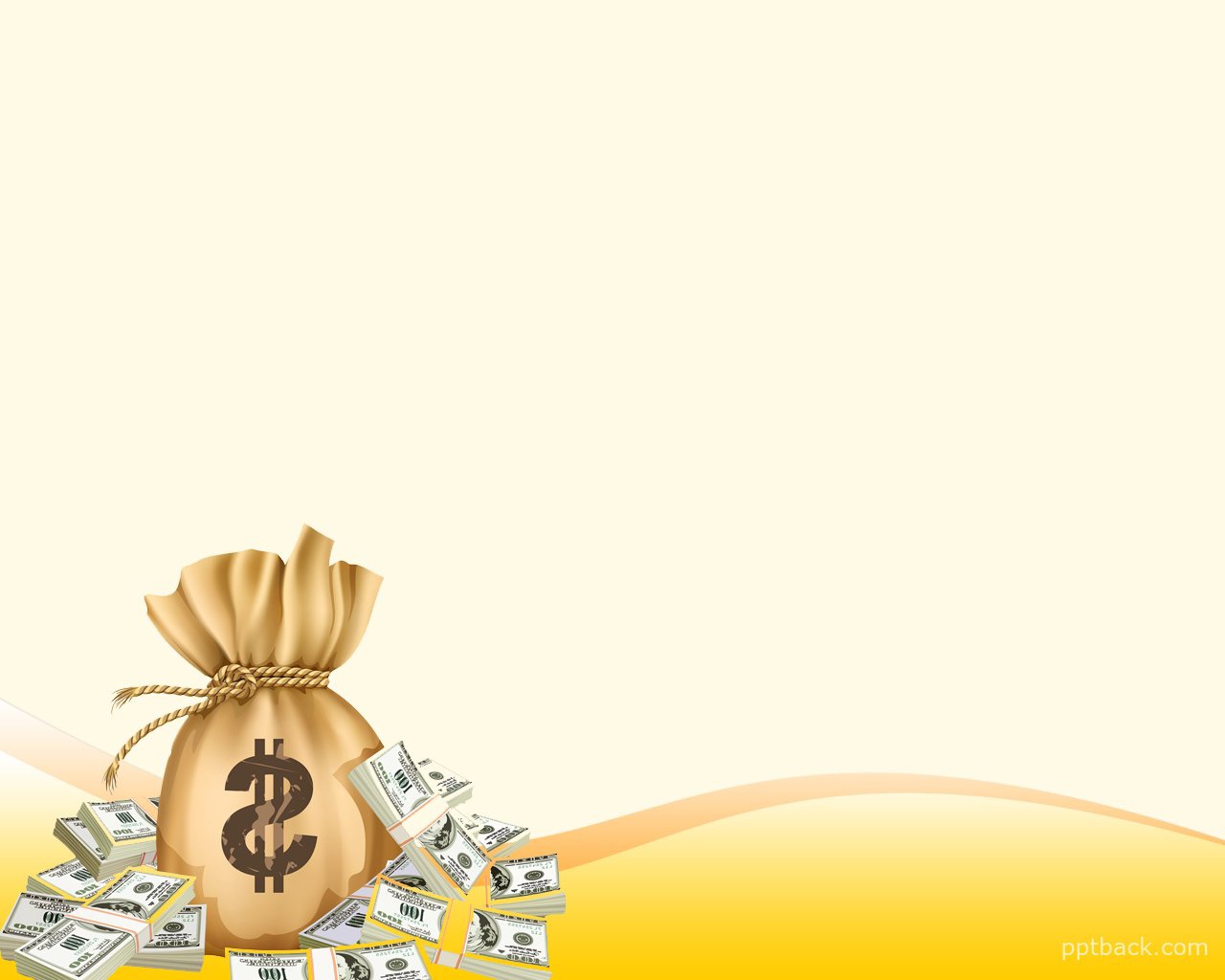 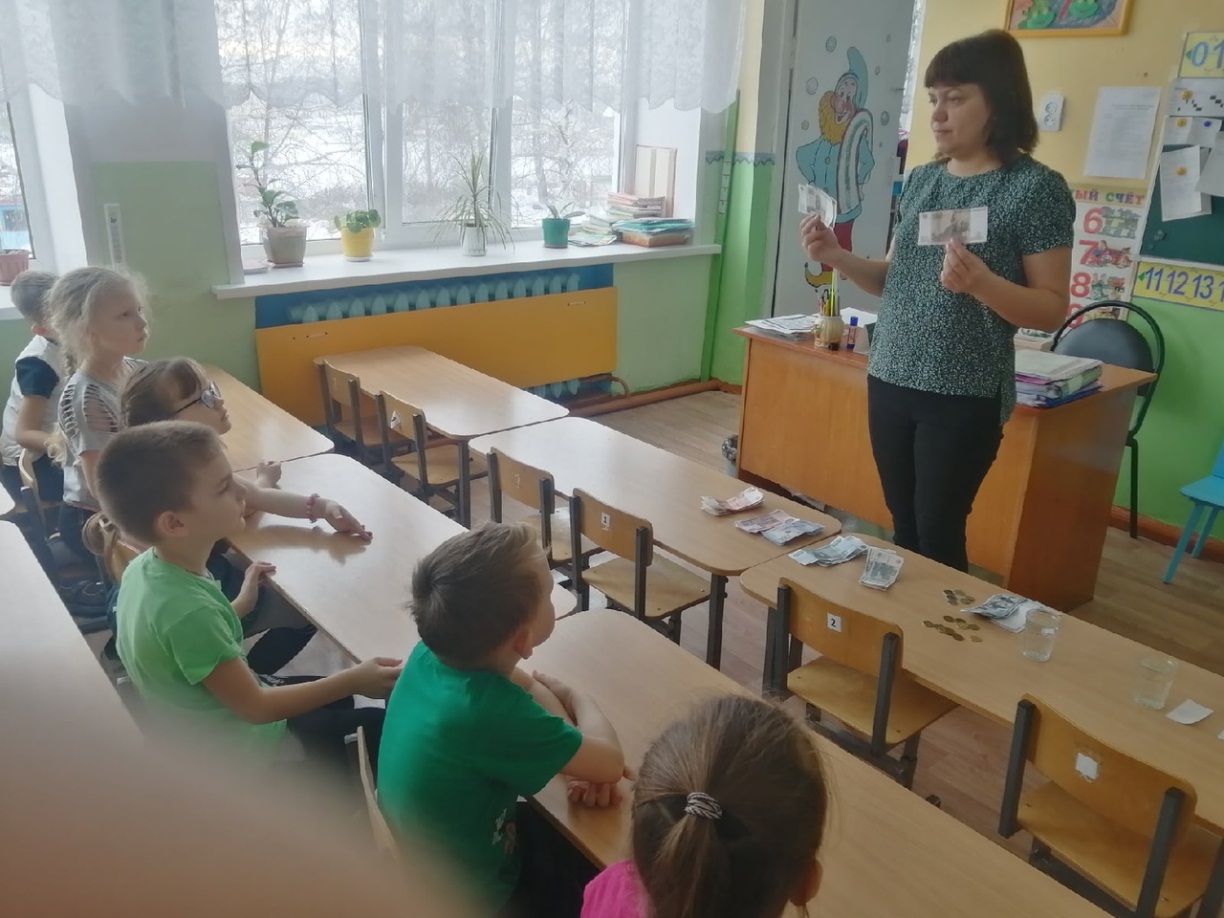 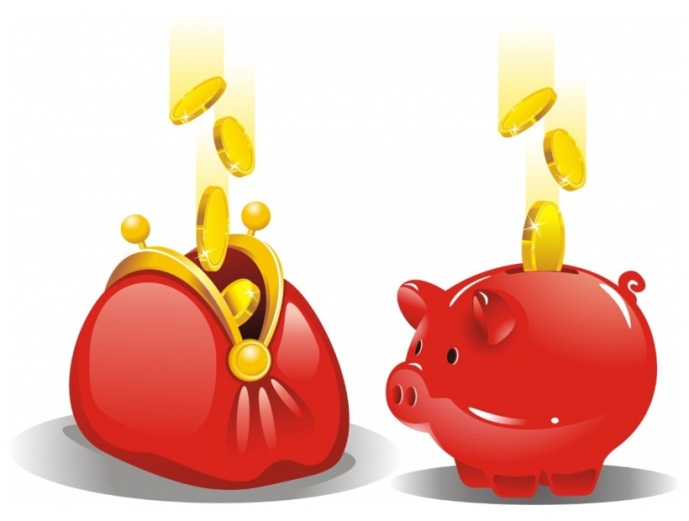 НОД: «Деньги других стран»
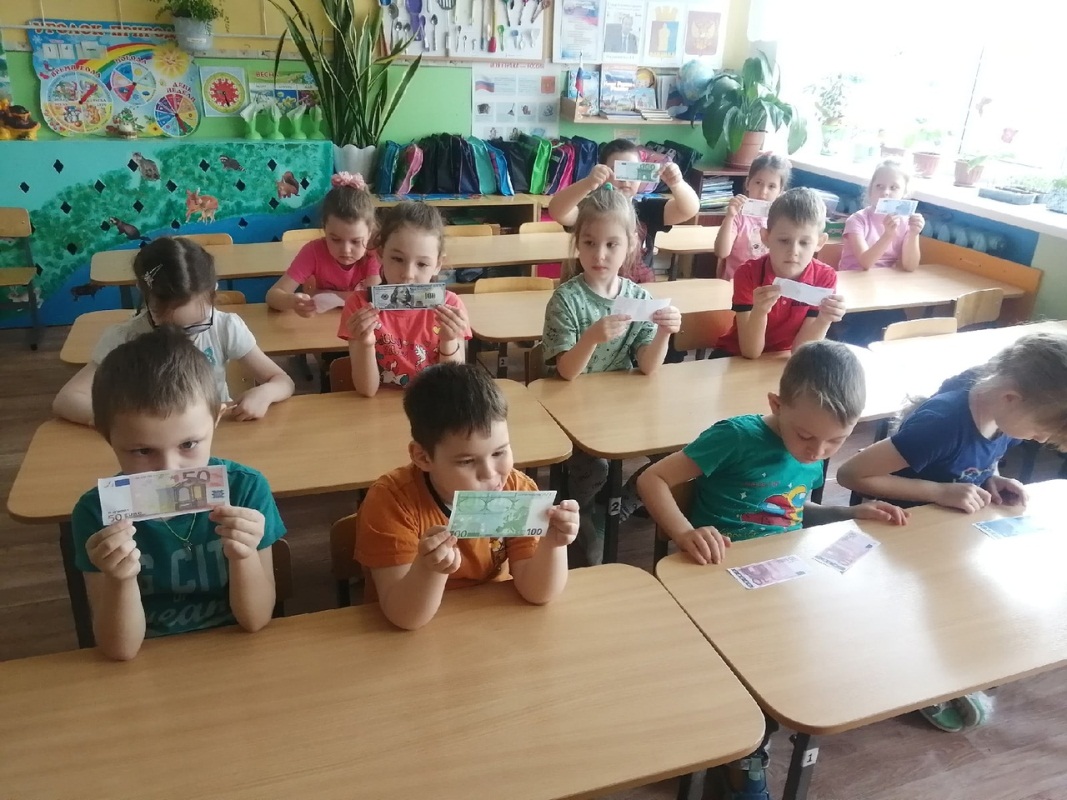 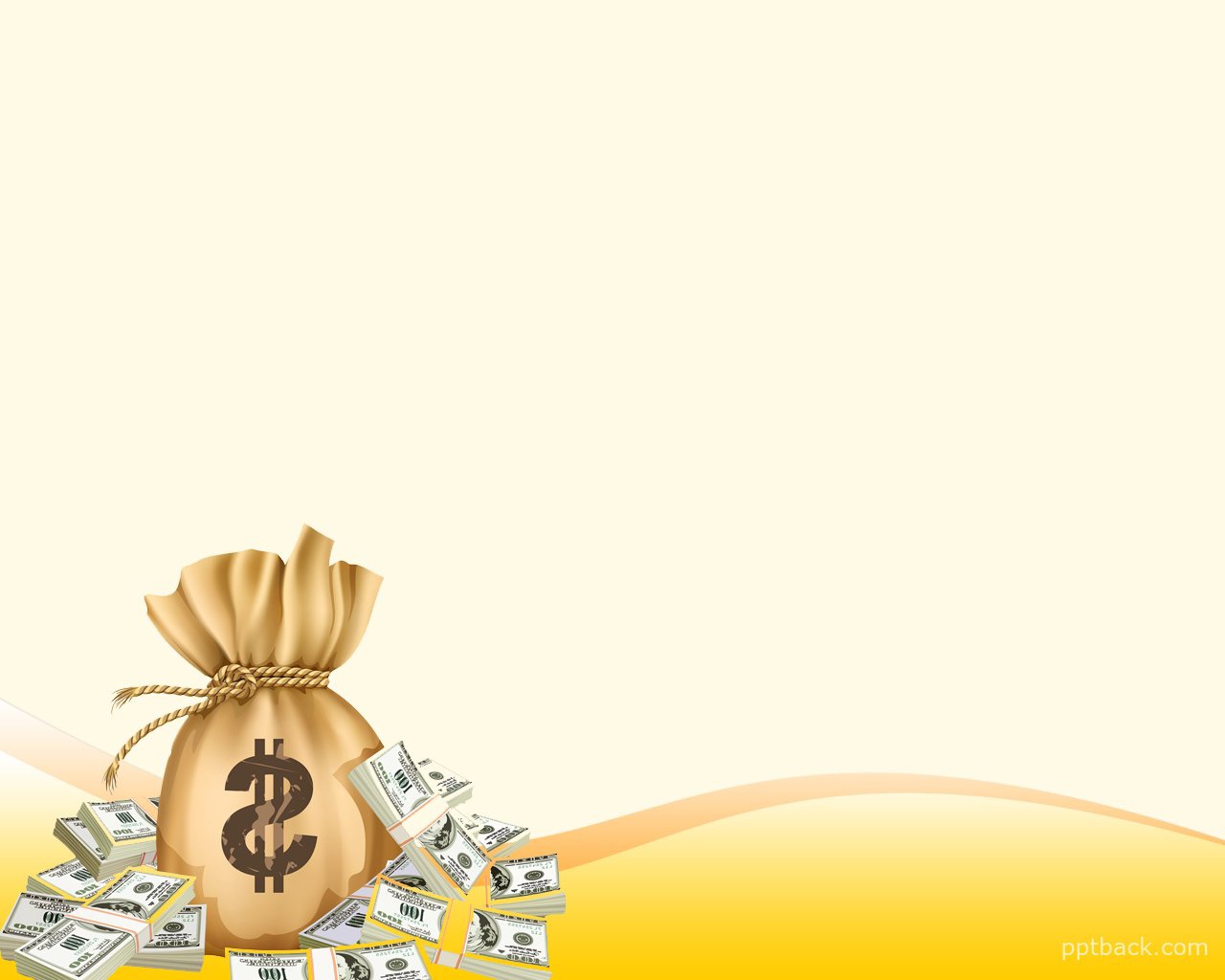 Эксперементирование с деньгами
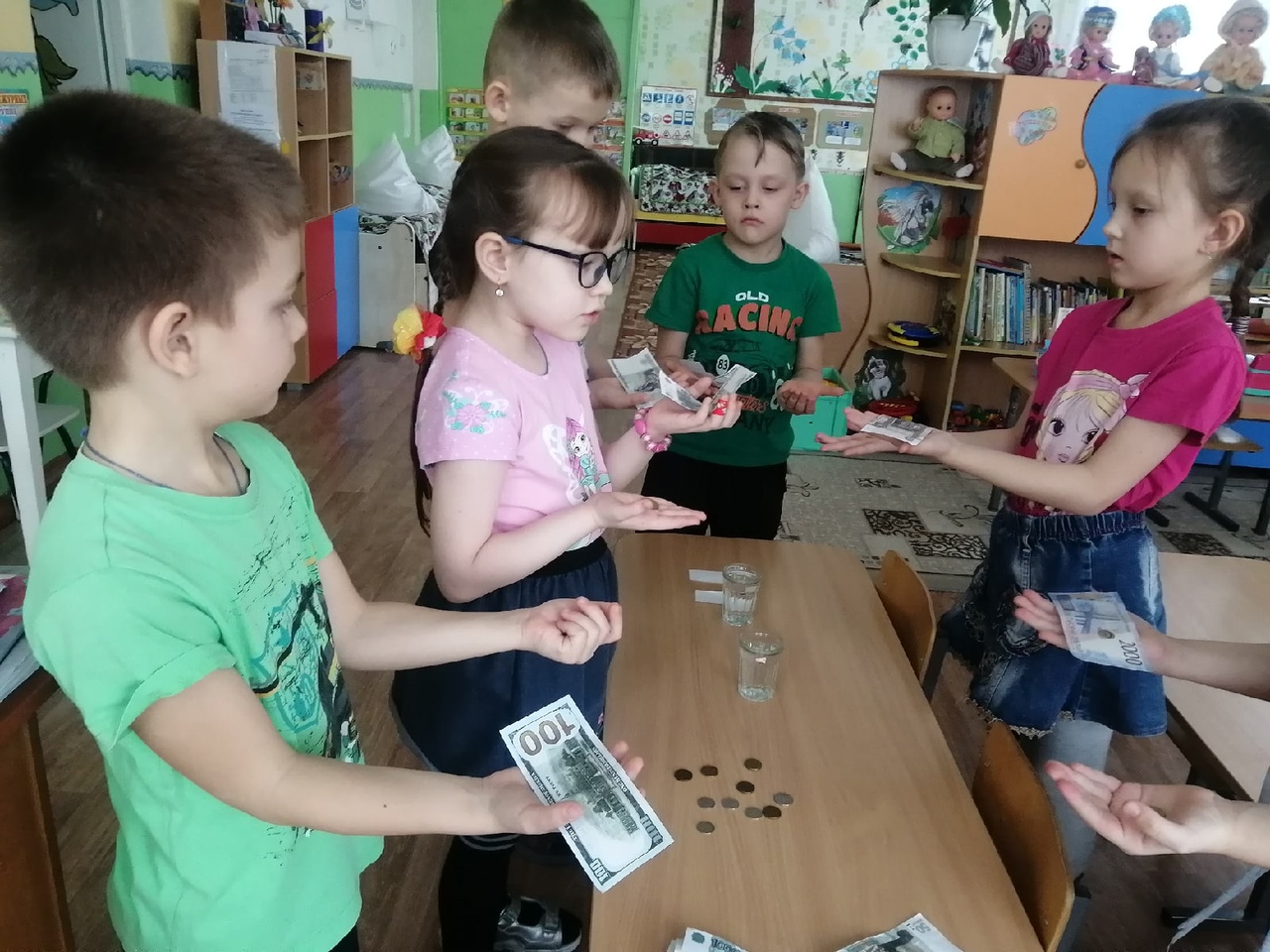 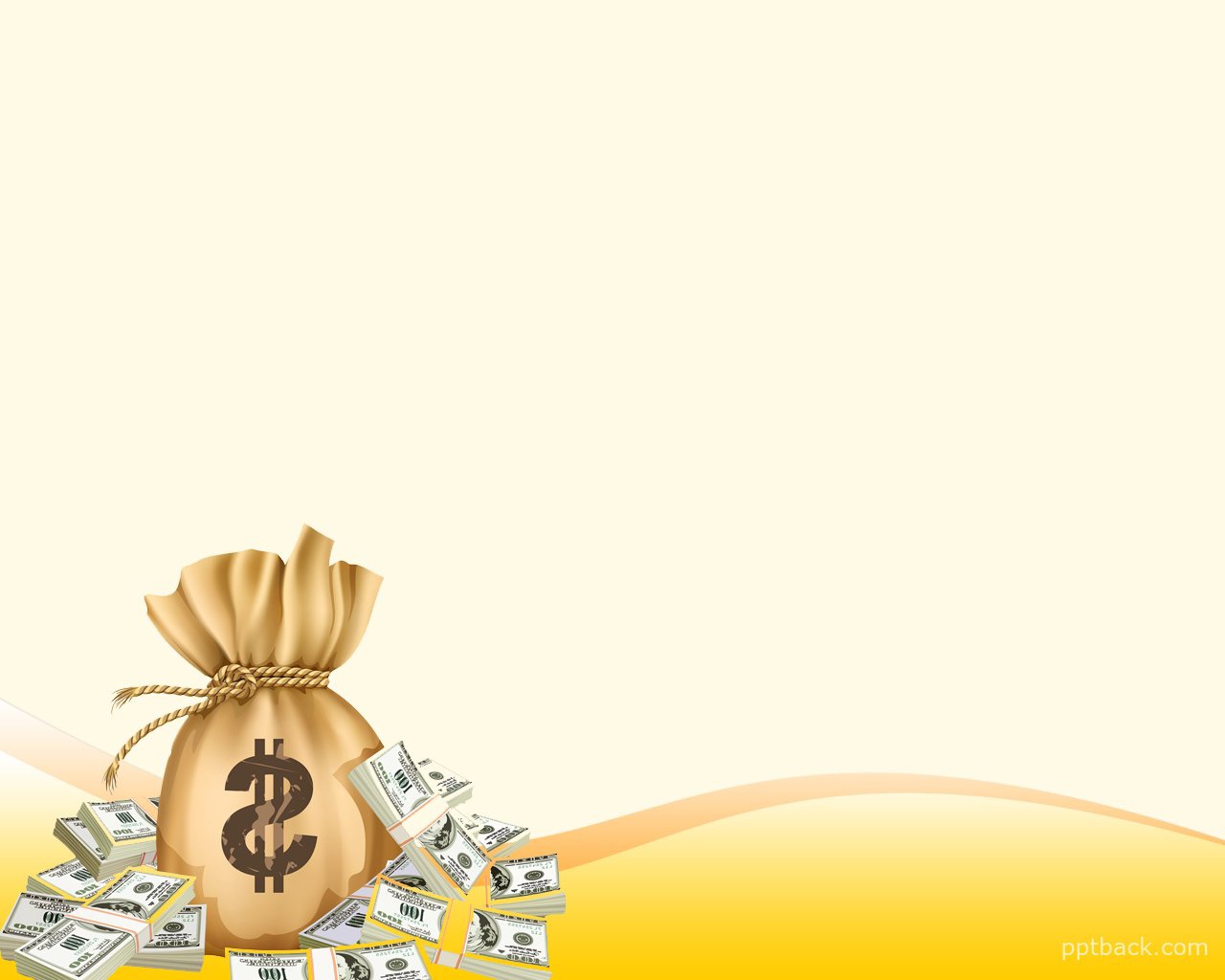 Чтение художественной литературы
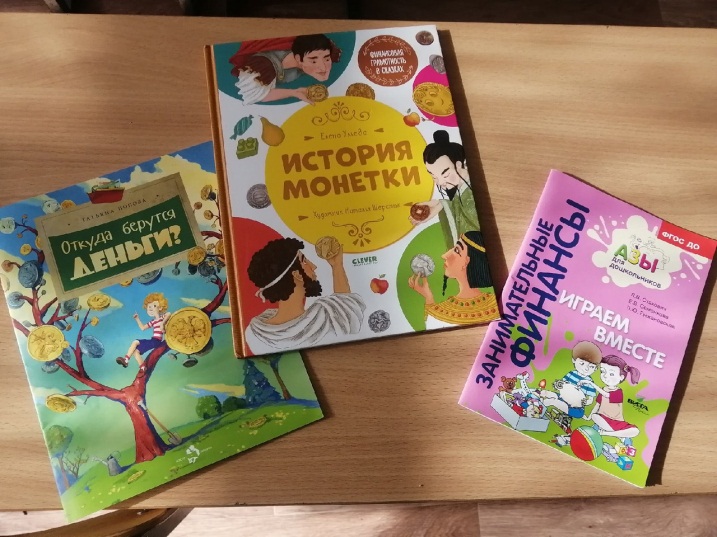 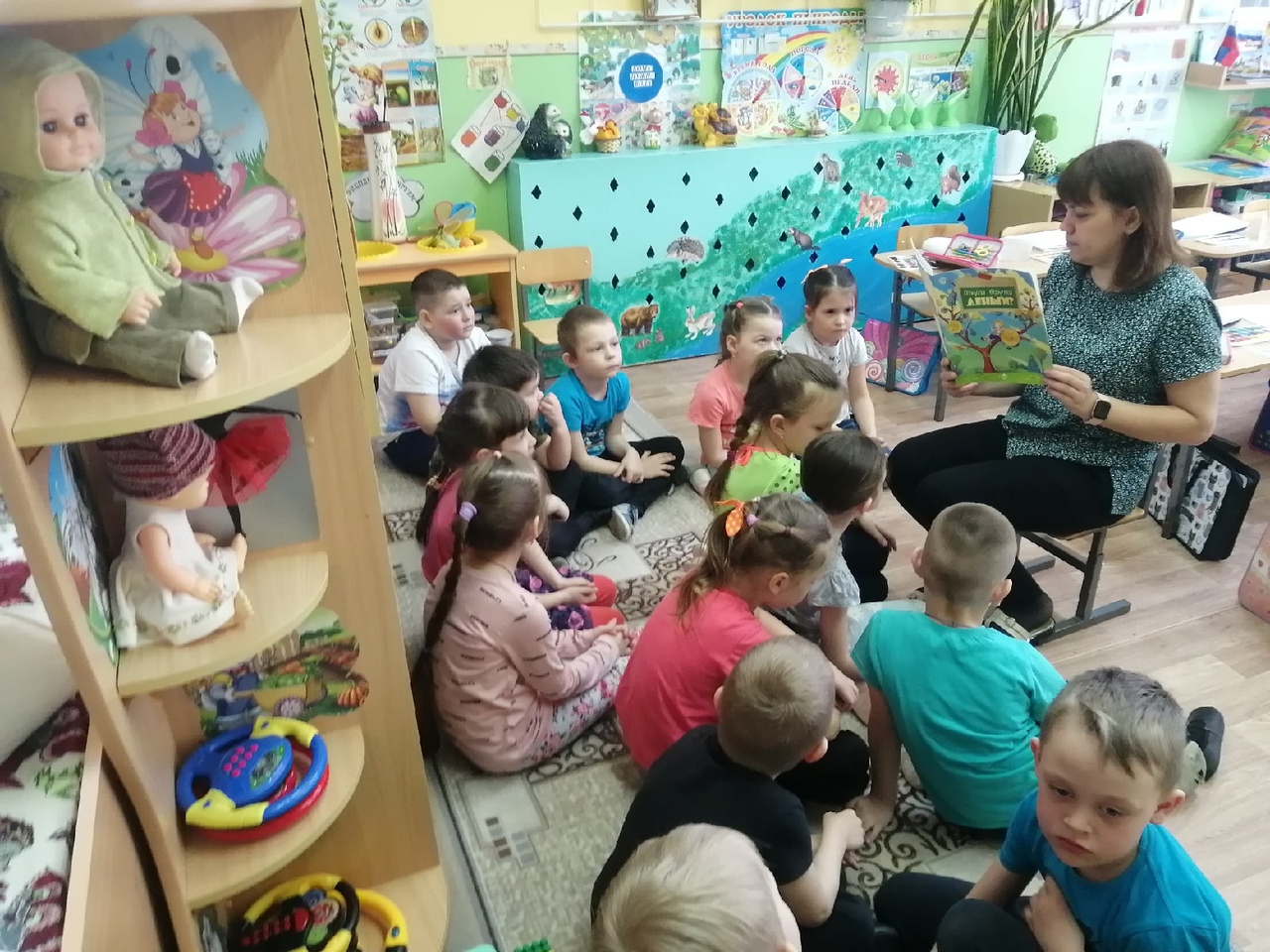 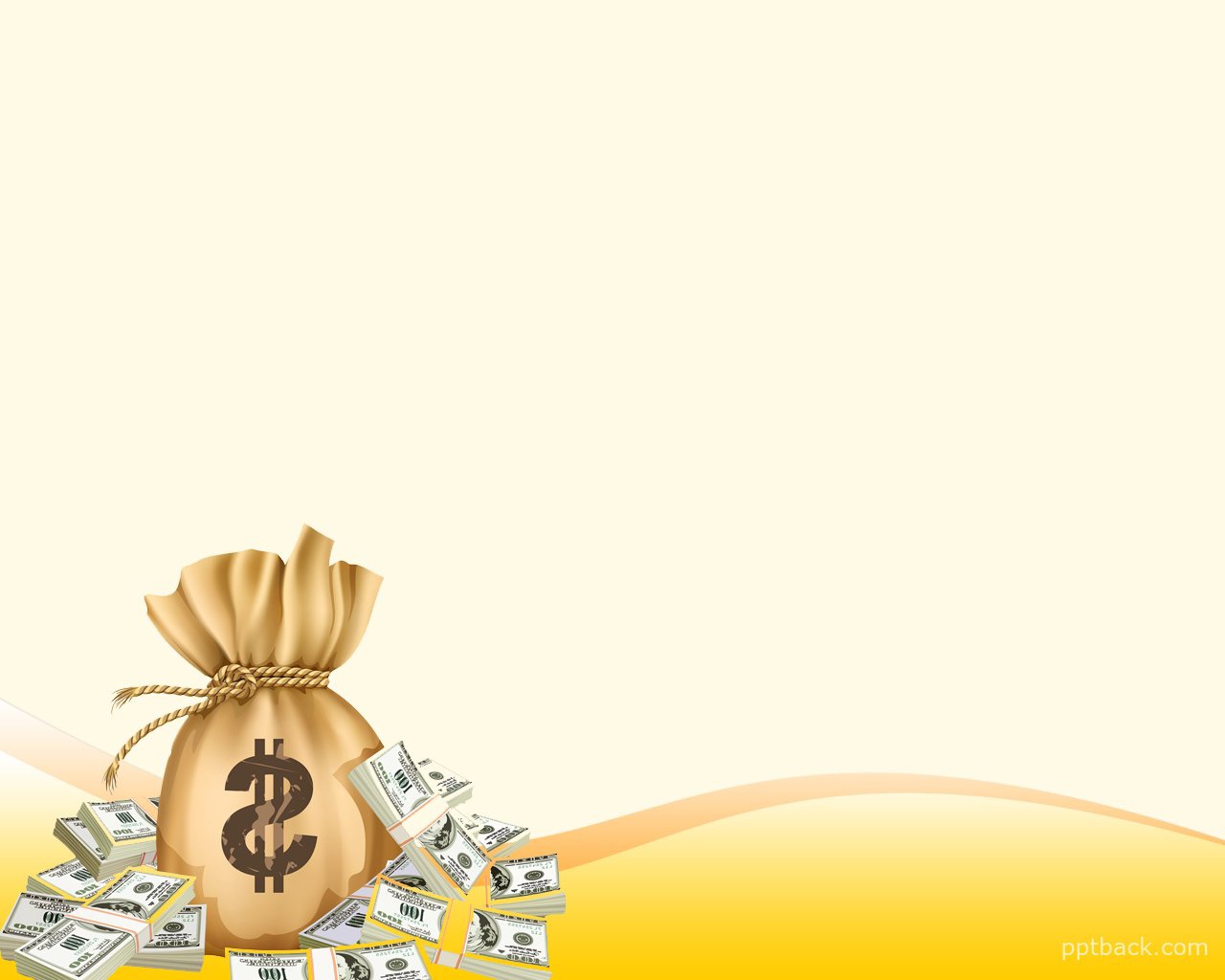 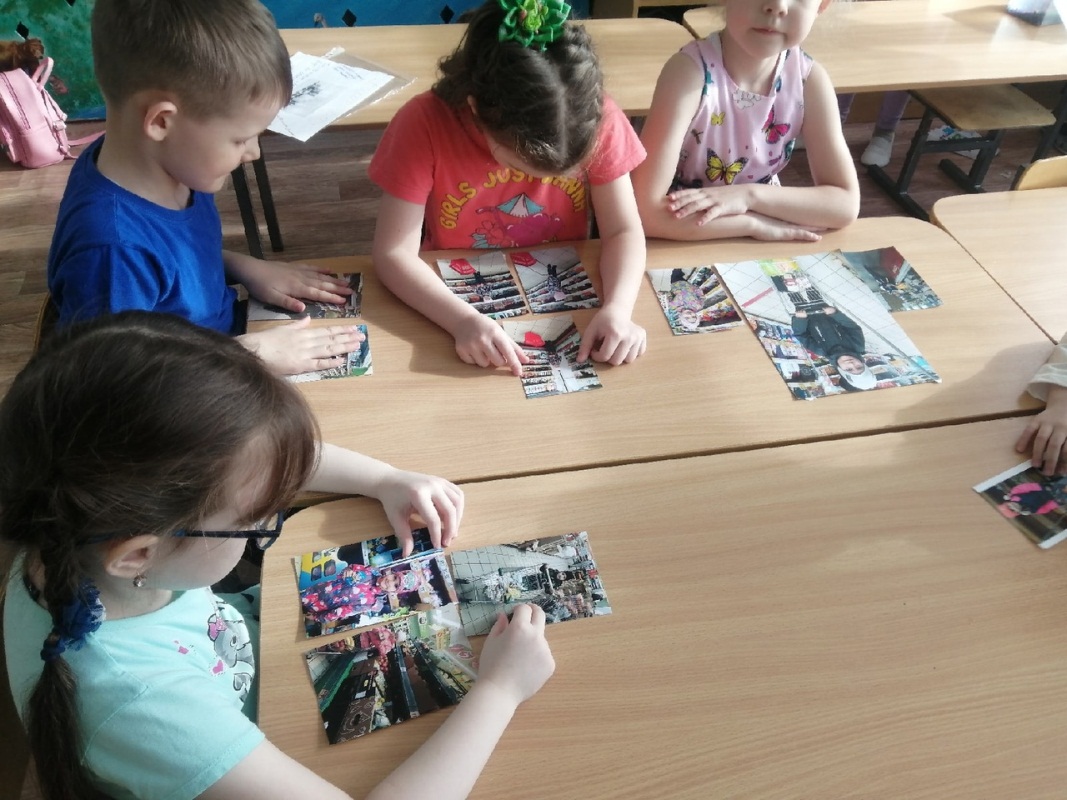 Фотоконкурс 
        «Я в супермаркете»
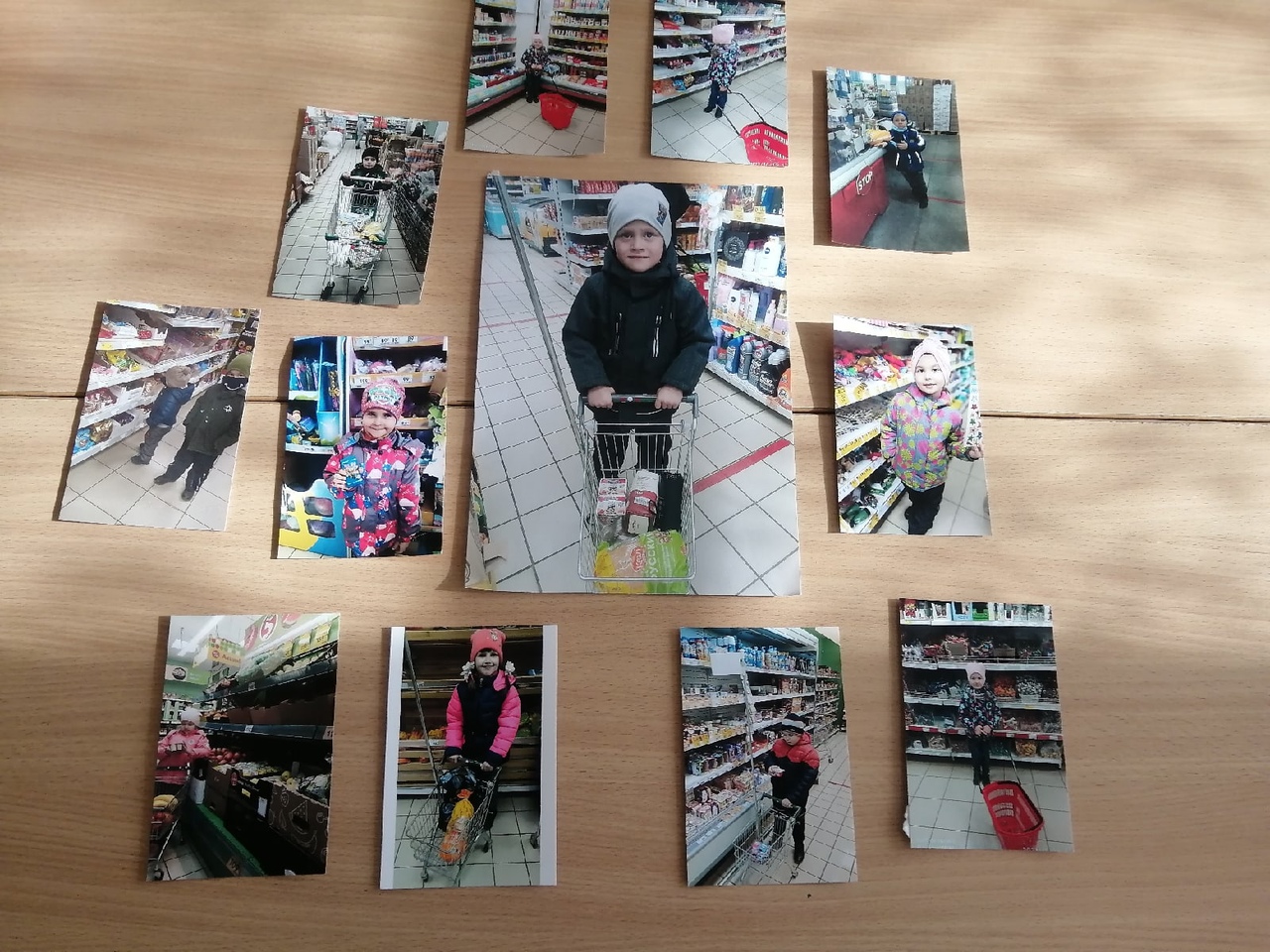 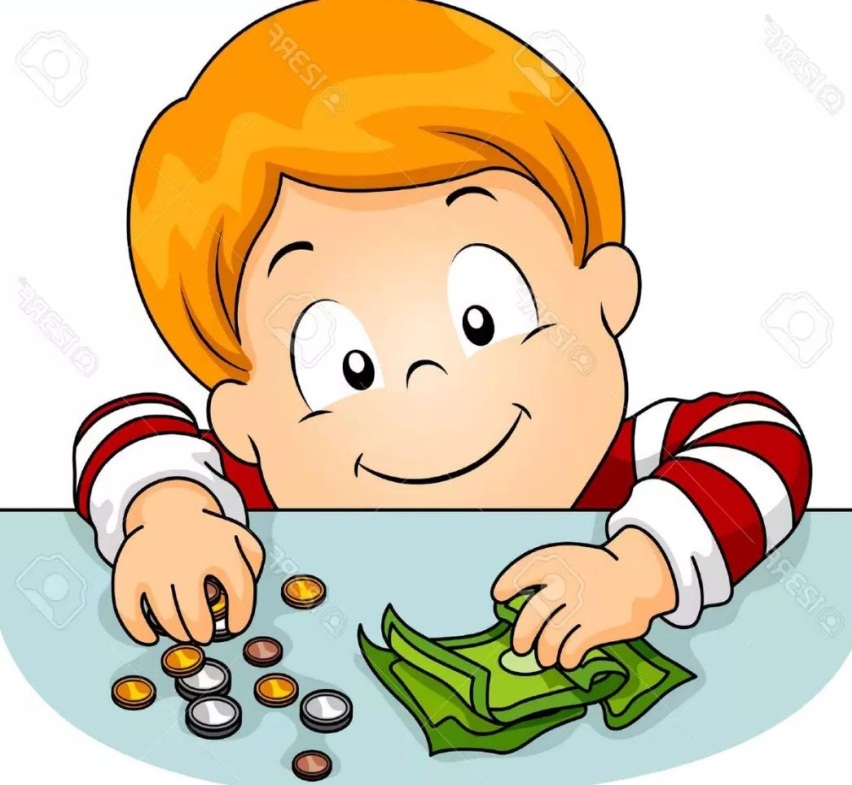 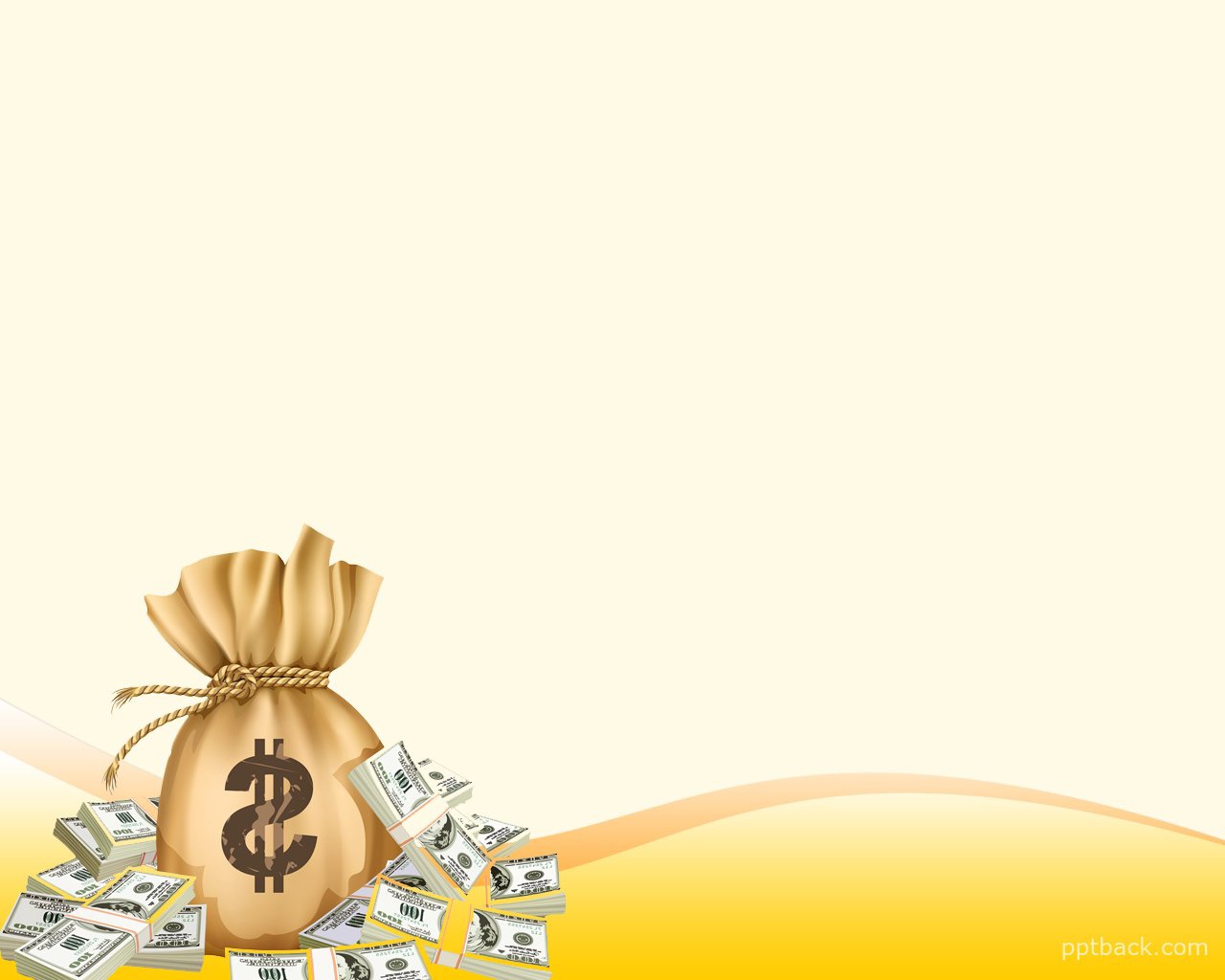 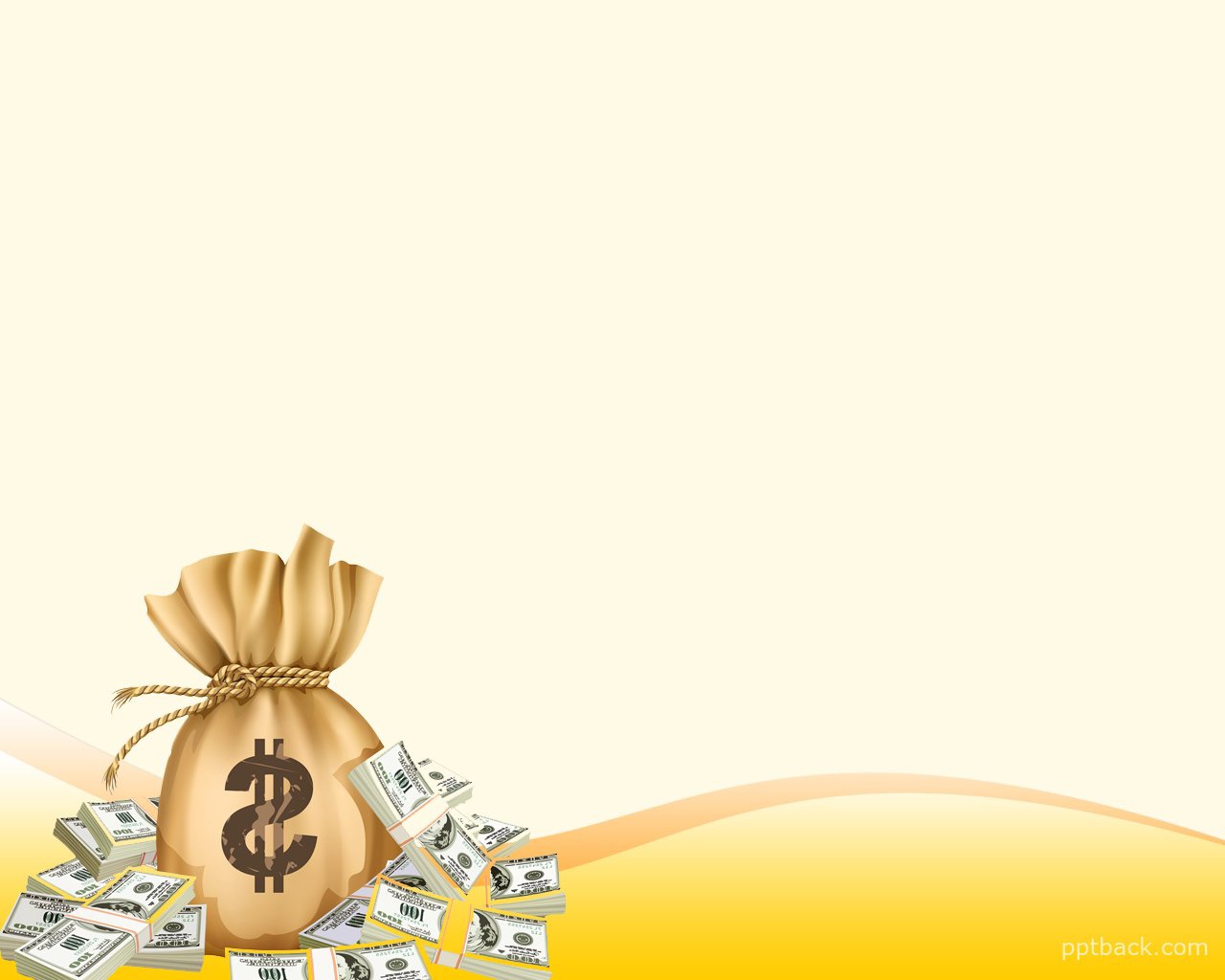 Анкетирование
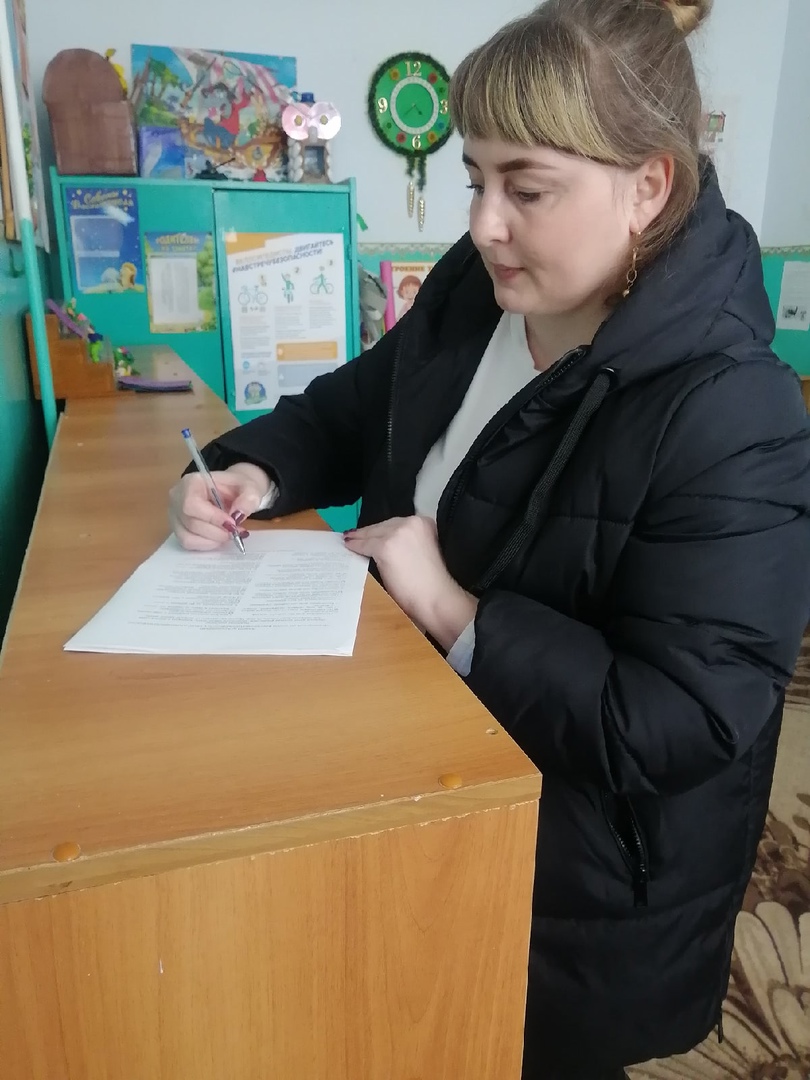 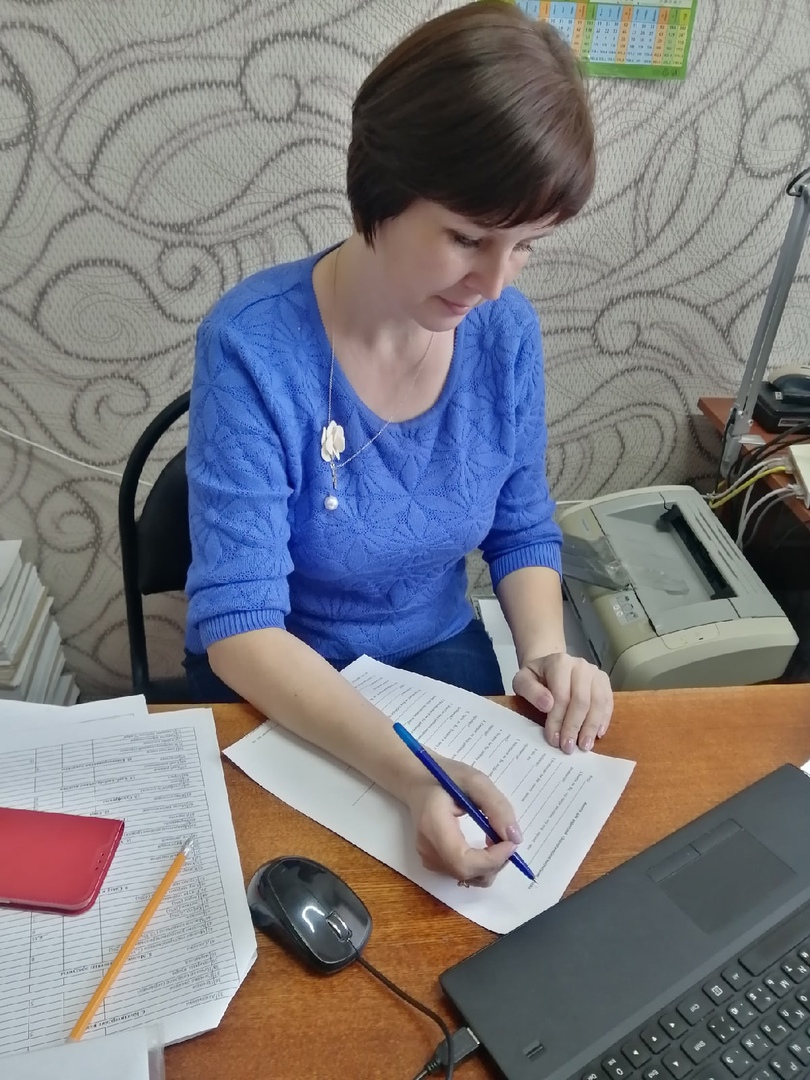 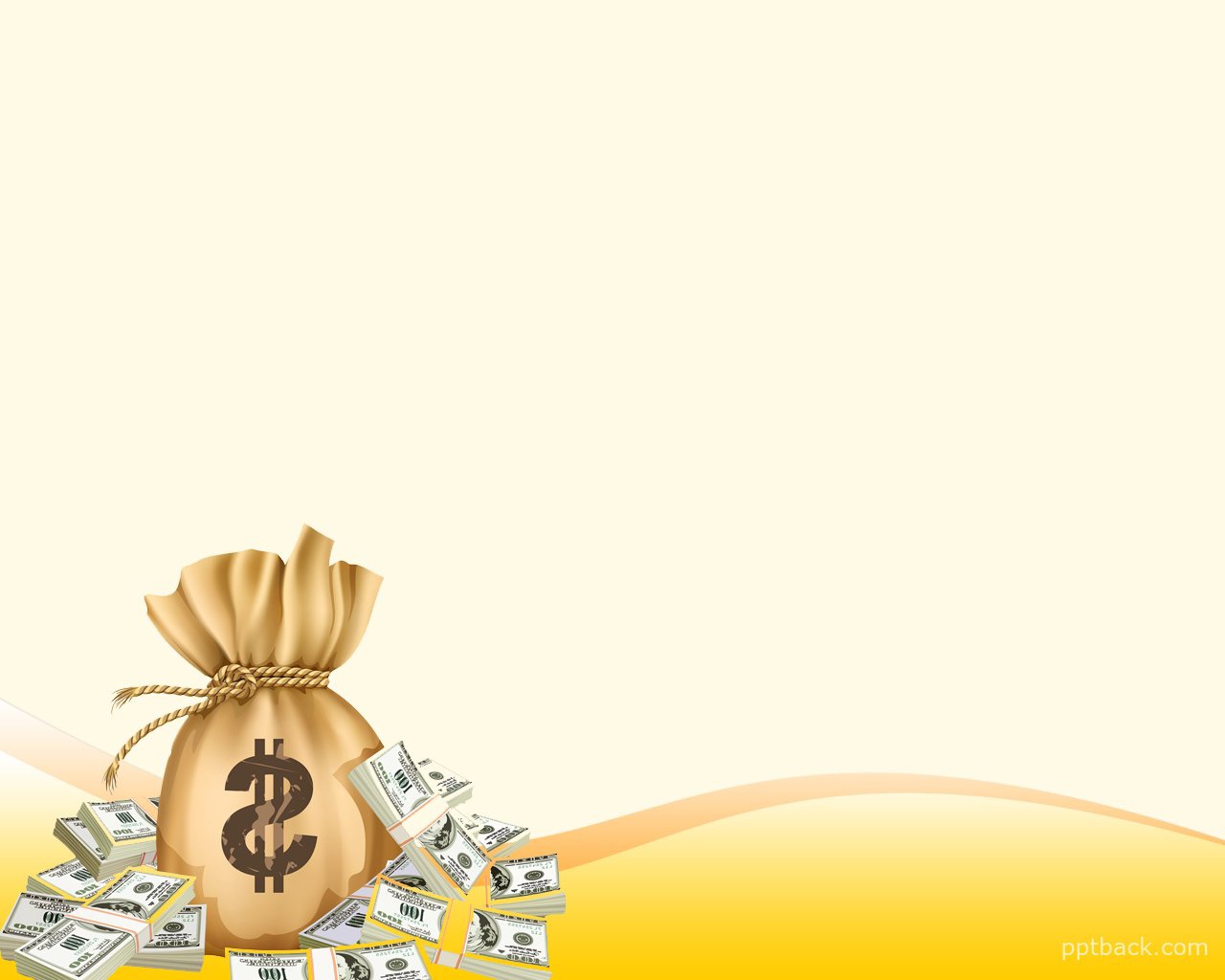 Памятки «Как правильно экономить деньги?»
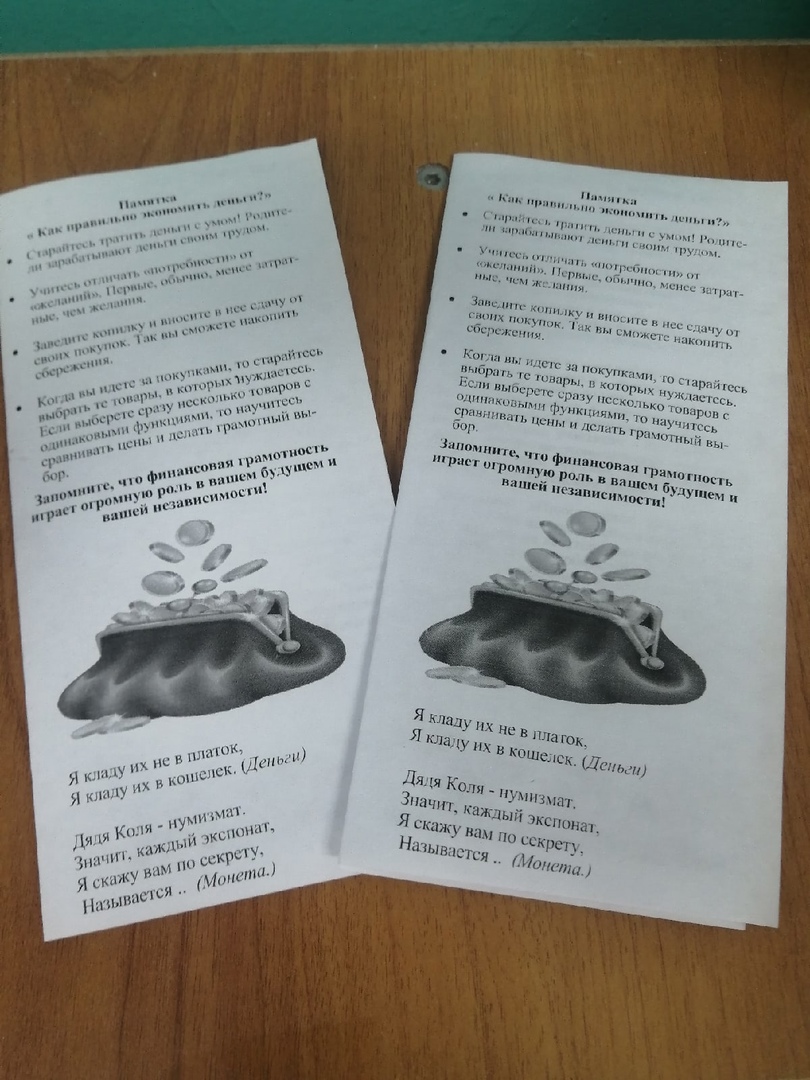 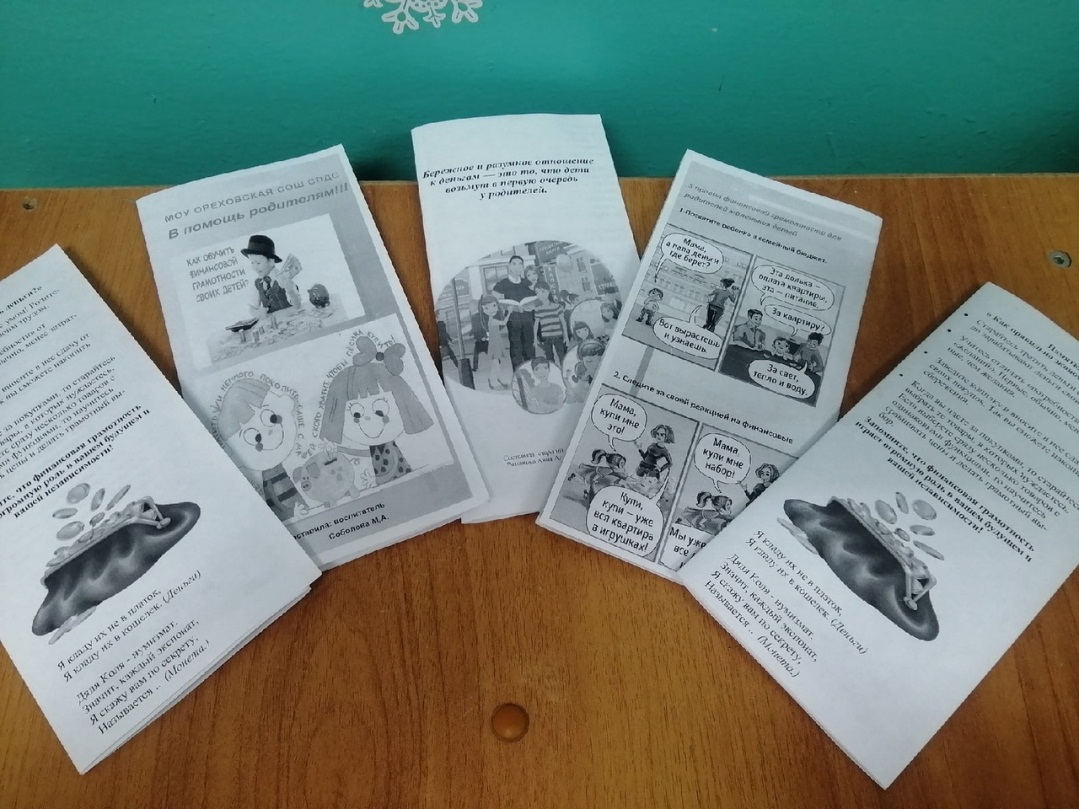 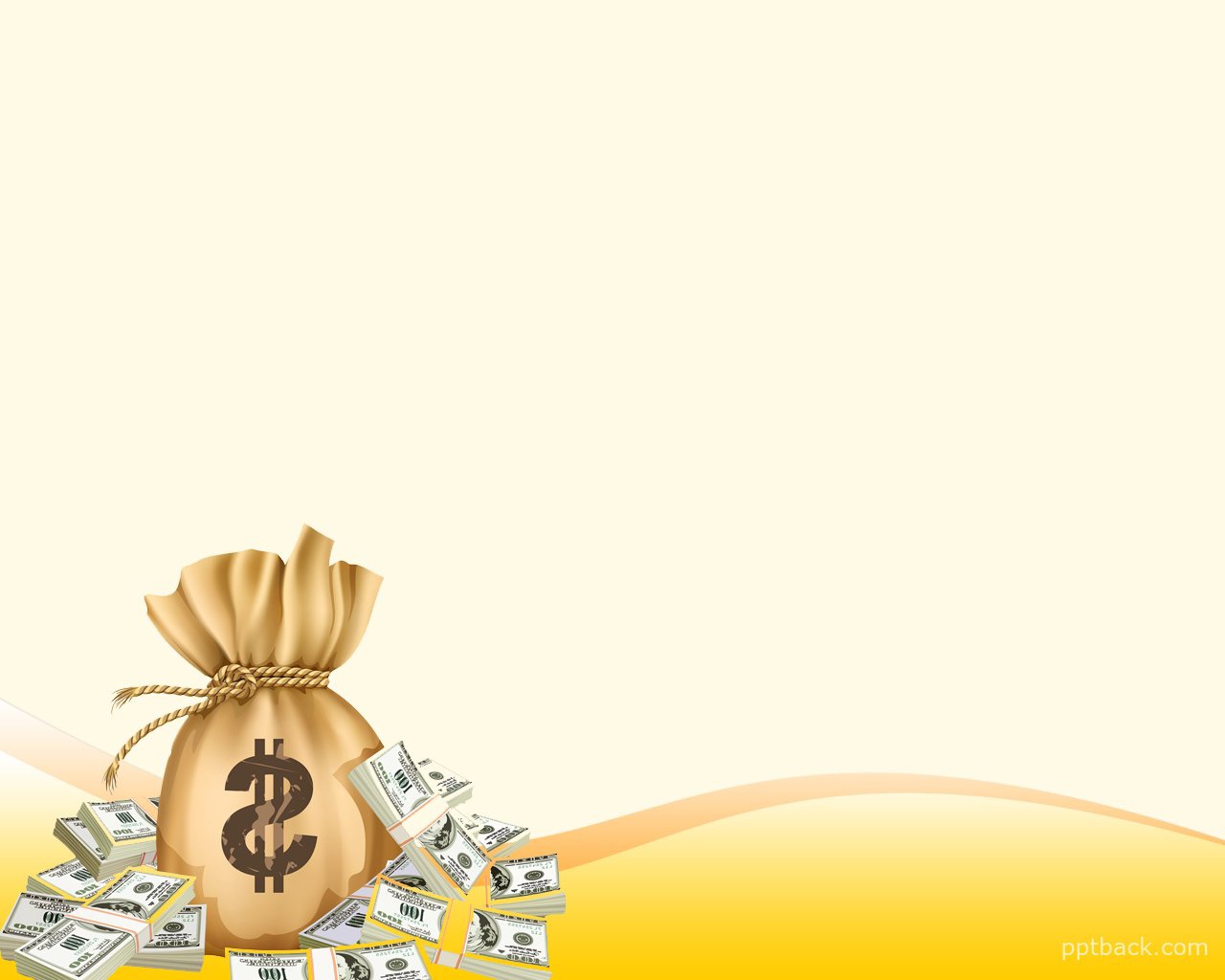 Консультация : «Финансовая грамотность детей. Дайте ребенку знания о деньгах»
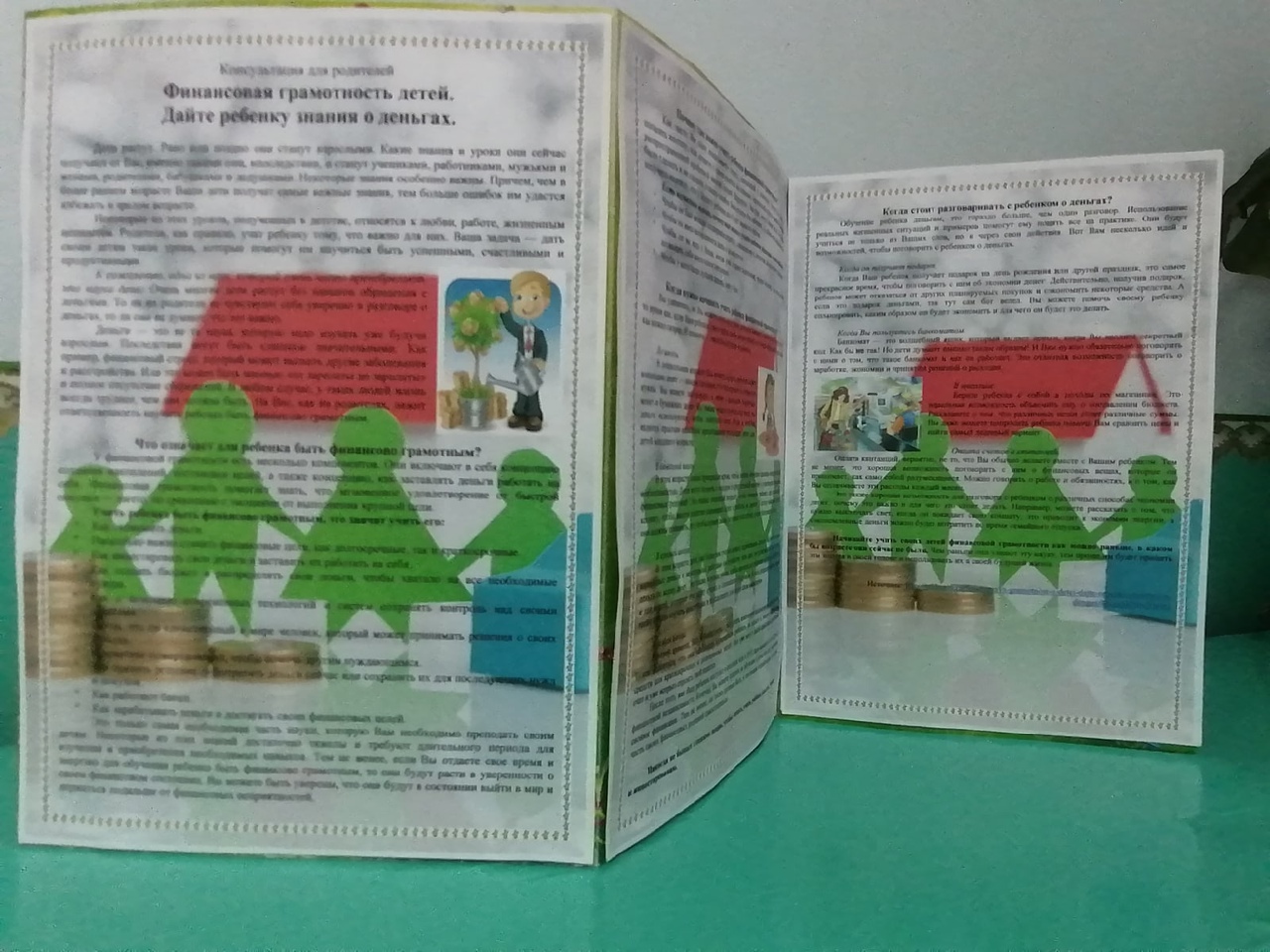 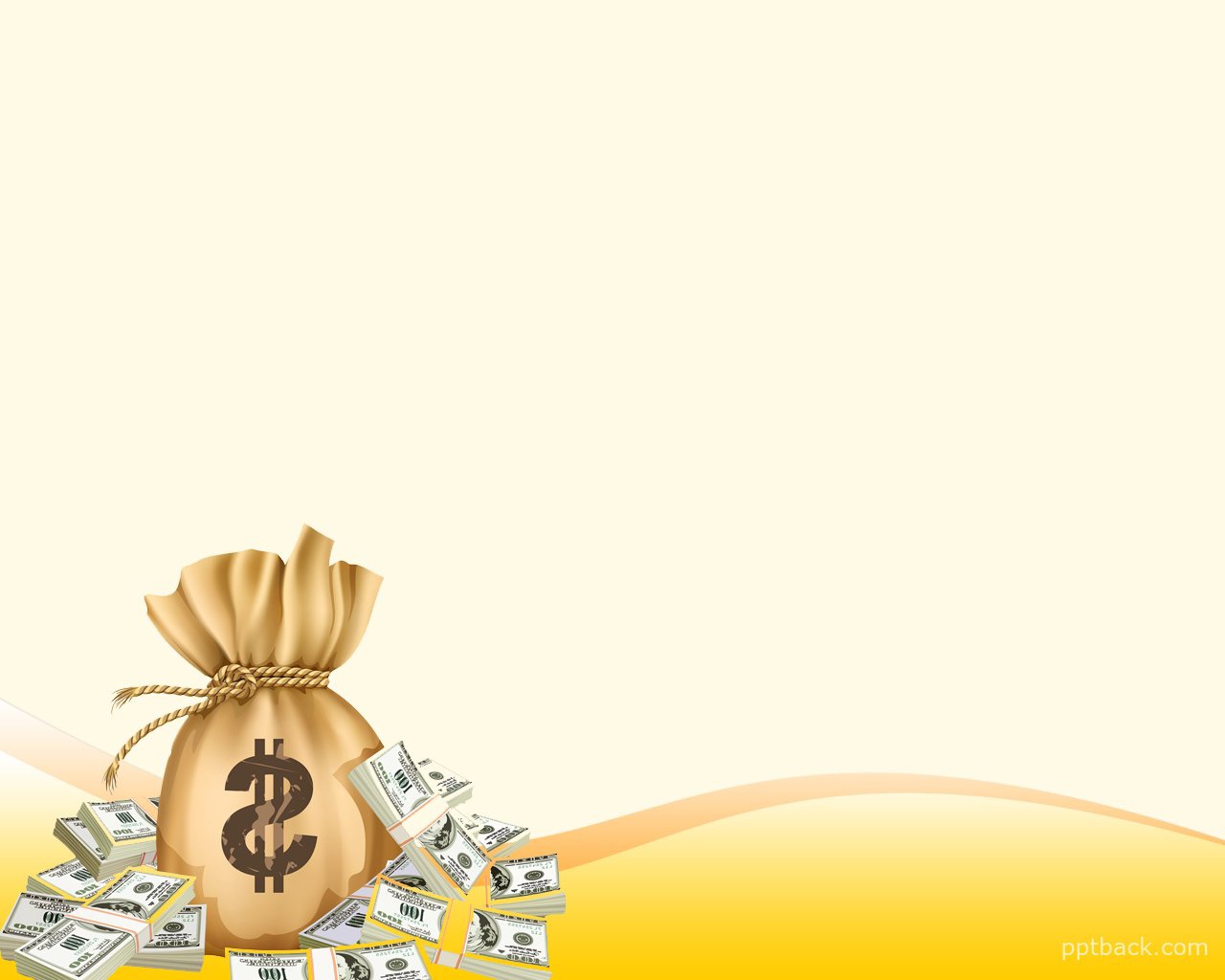 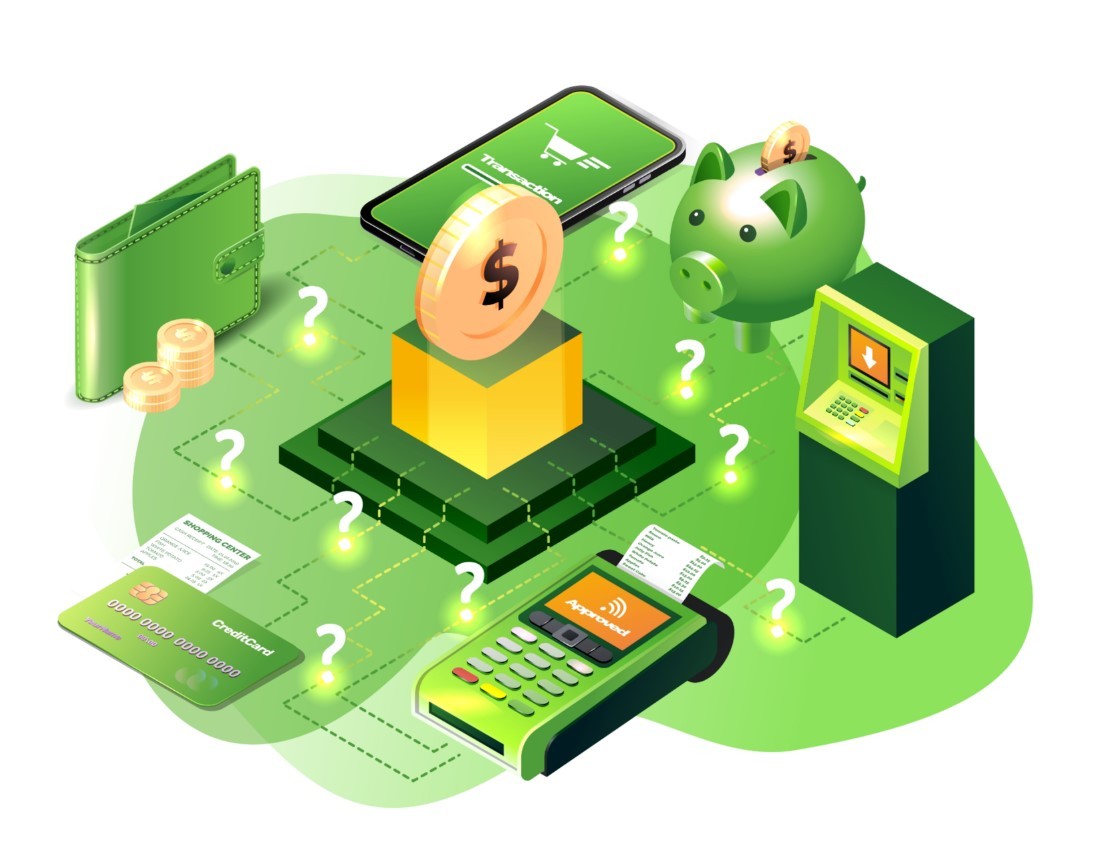 СПАСИБО ЗА ВНИМАНИЕ!
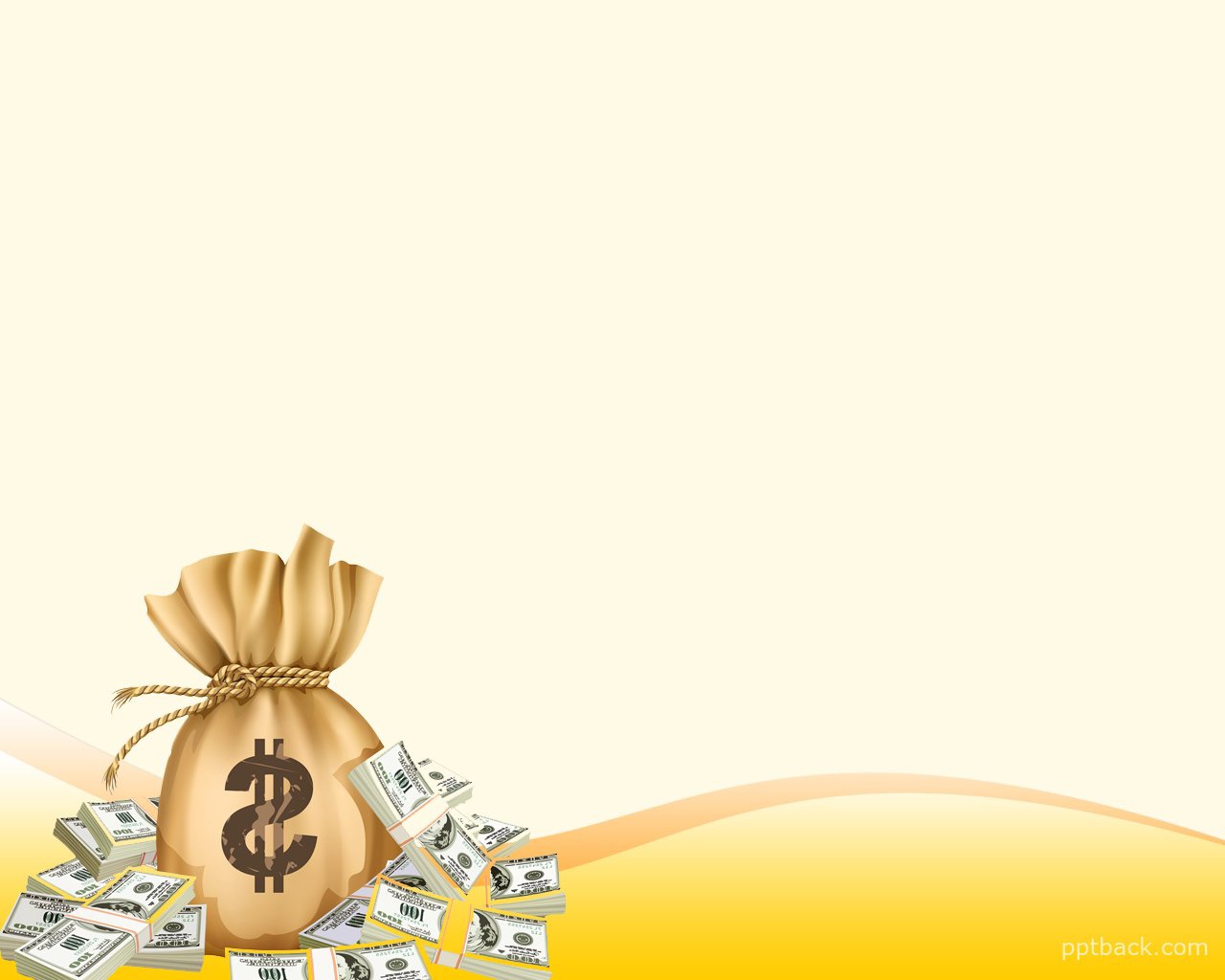 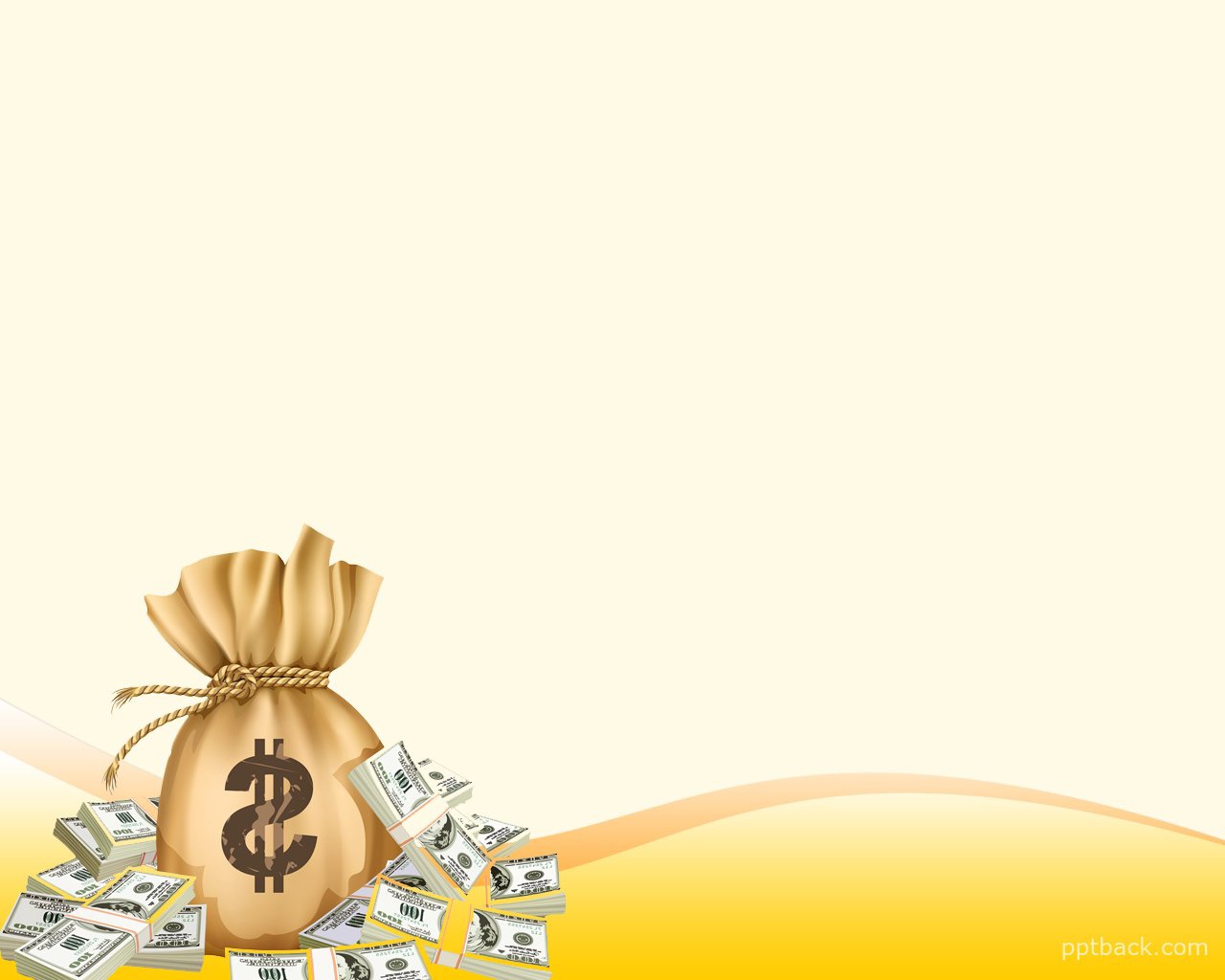 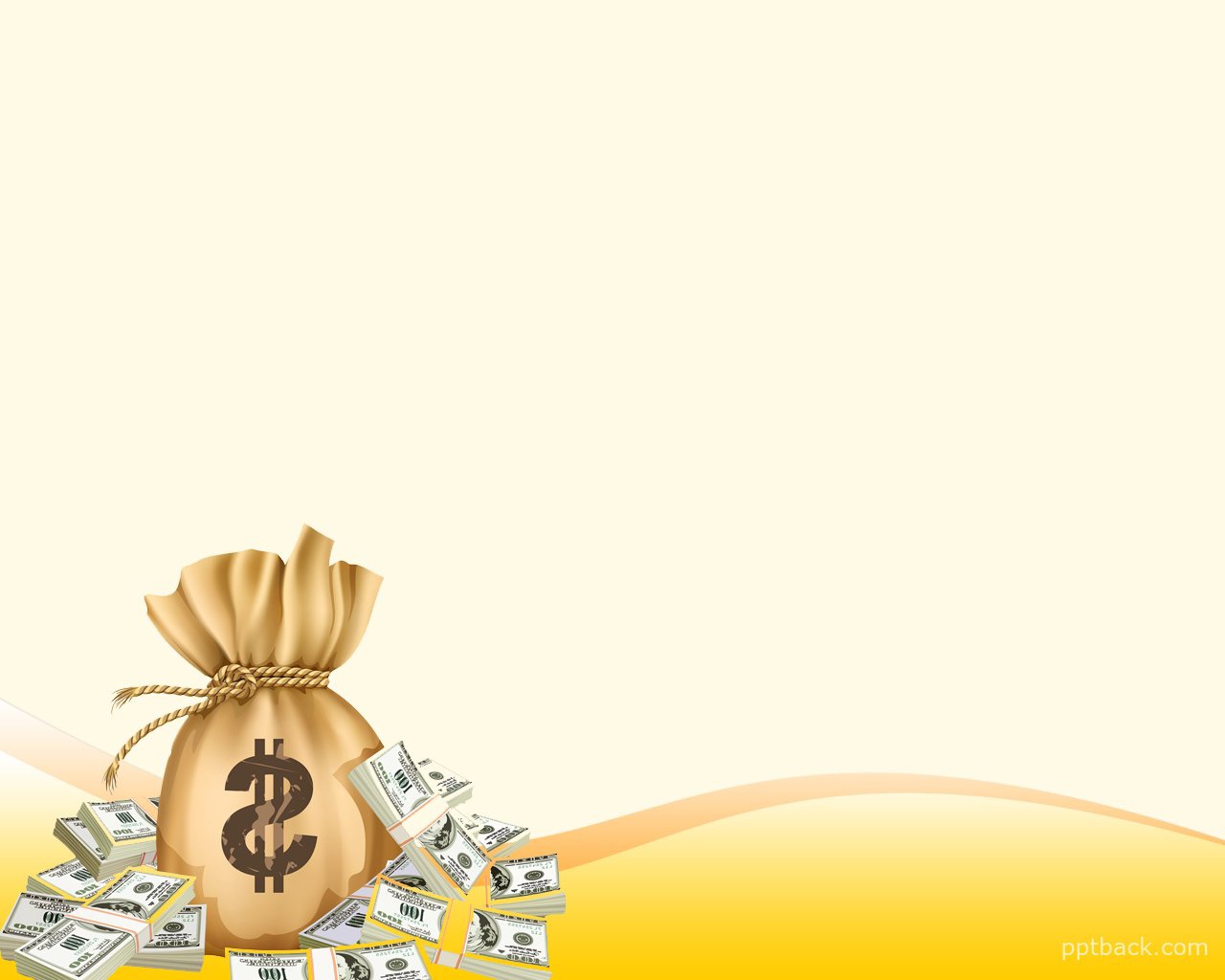 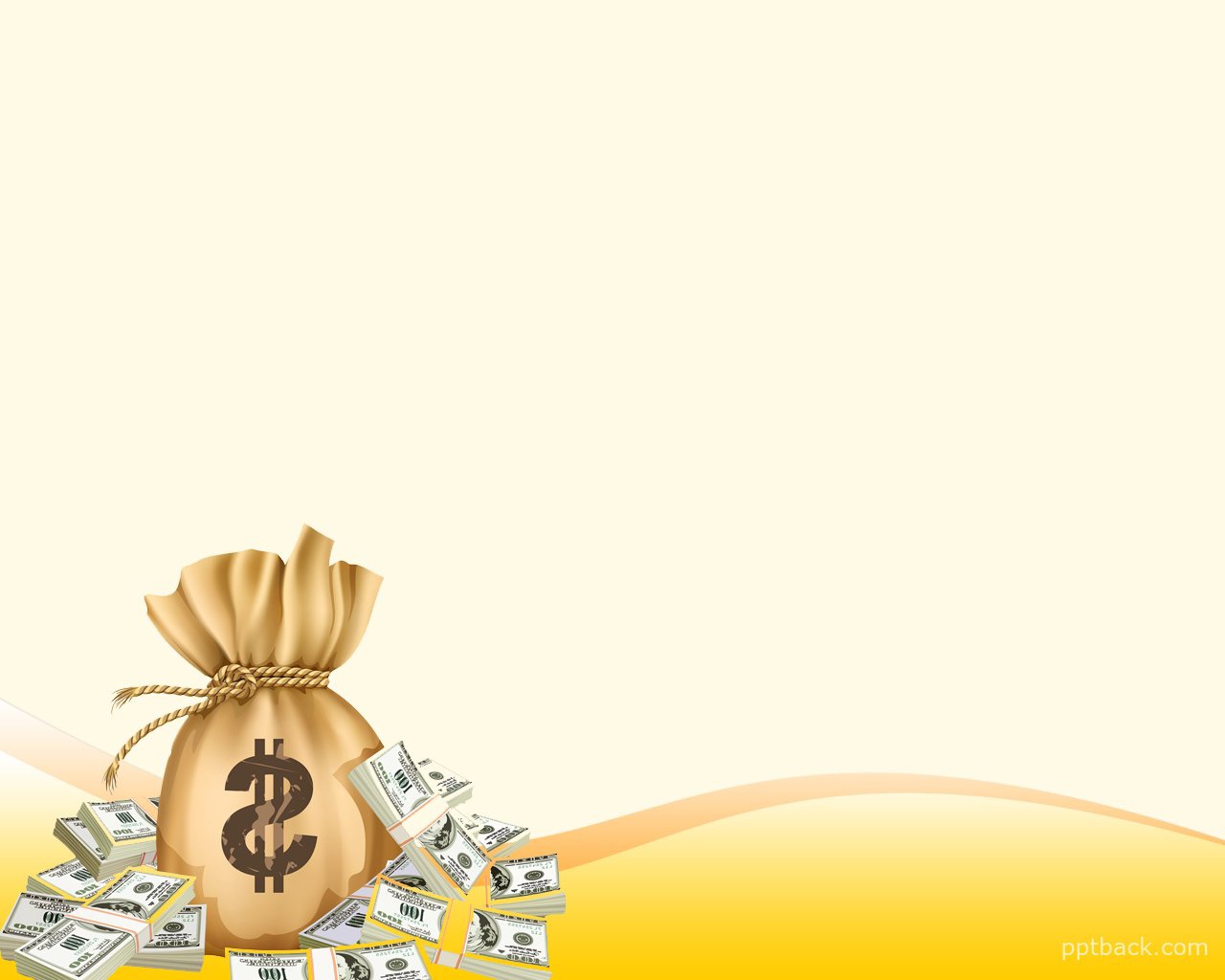